Stored materialnext to the beam area and 887 R B-57/9A pictorial guide
Ian
26 Aug 2022
3 Areas in 887

887 R B57
Upstream
Down stream

887 R-B59(workshop)
Not covered here
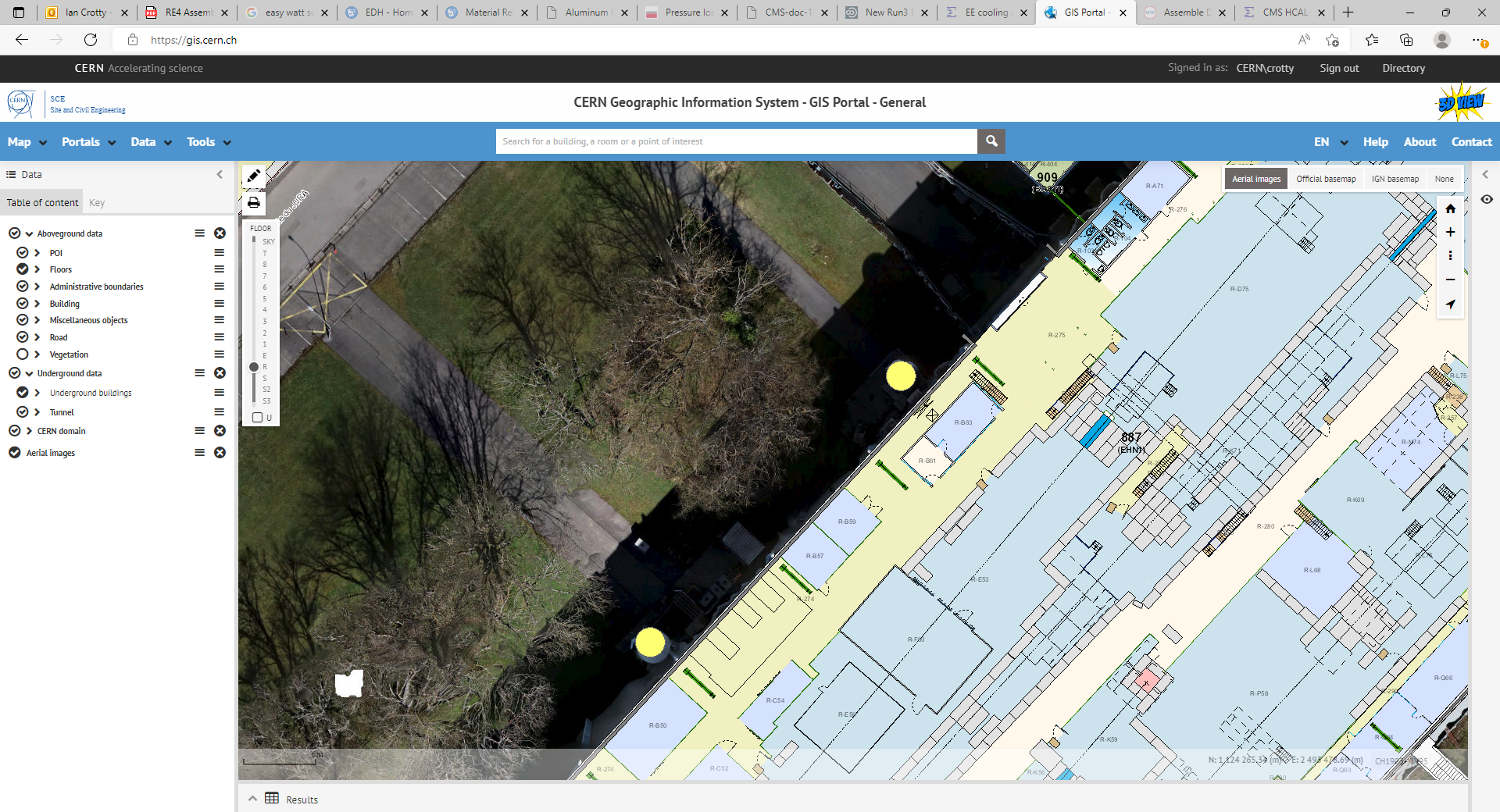 Road access
887 R-B59
887 R-B57
887 R-B57
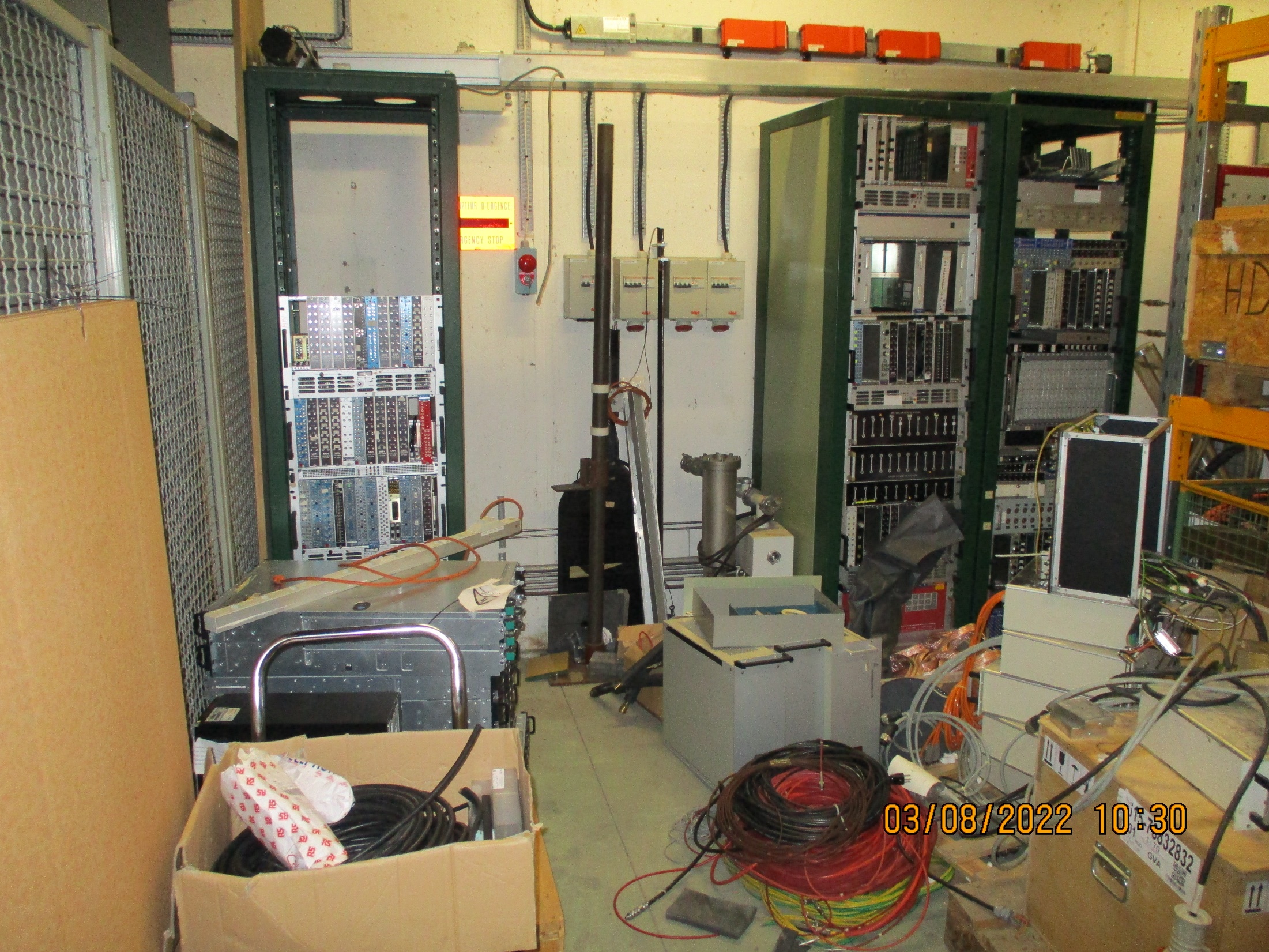 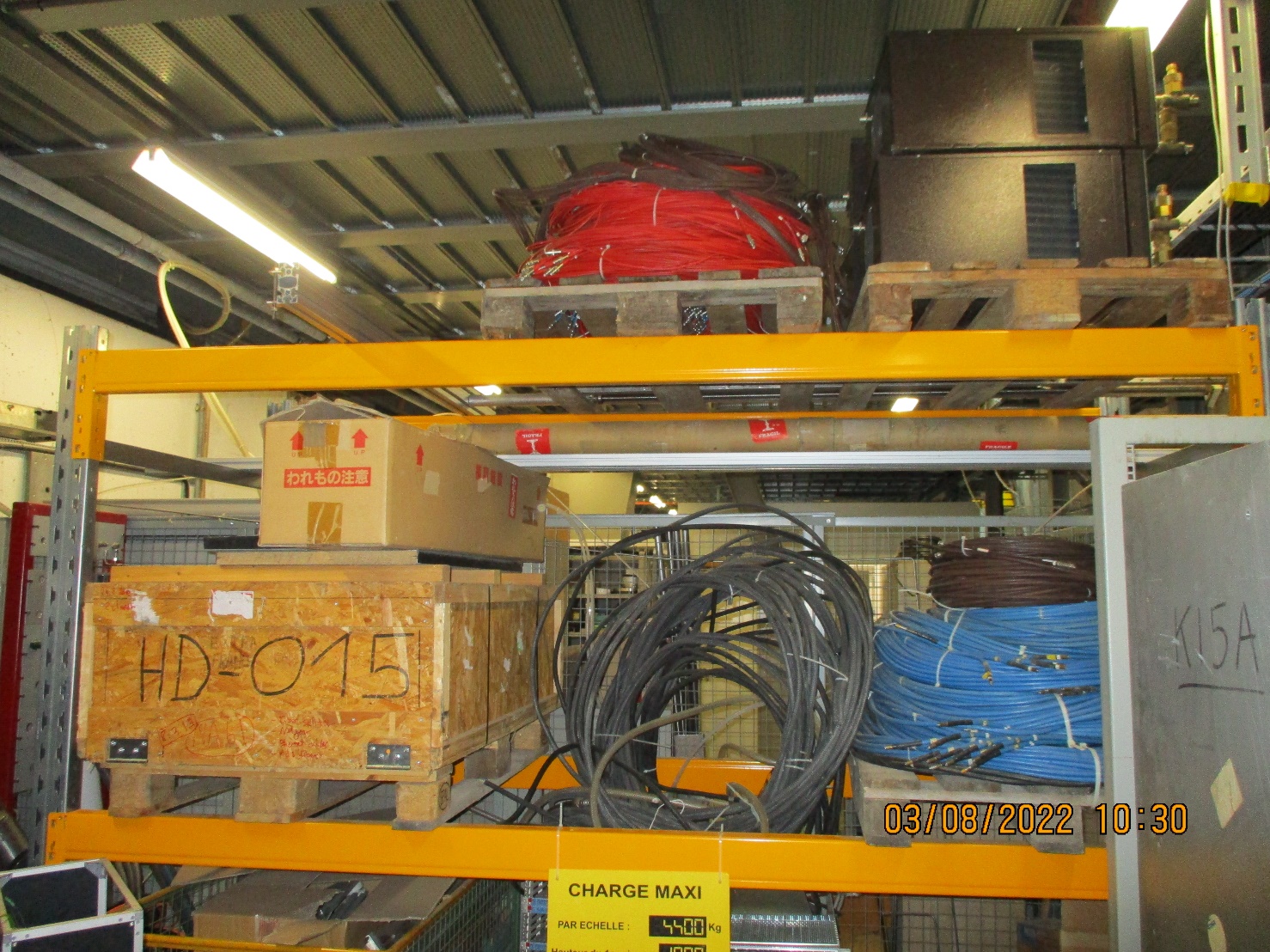 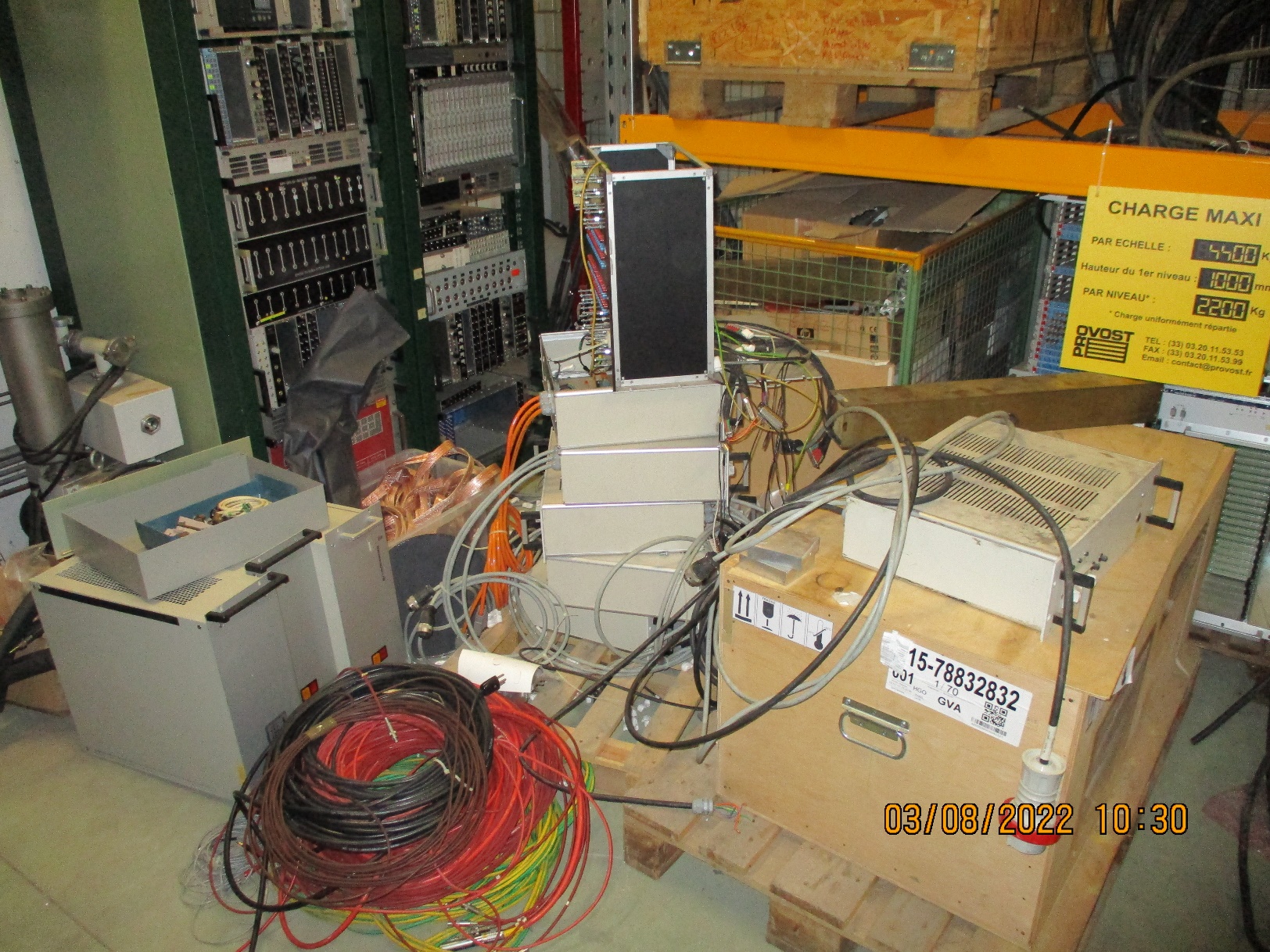 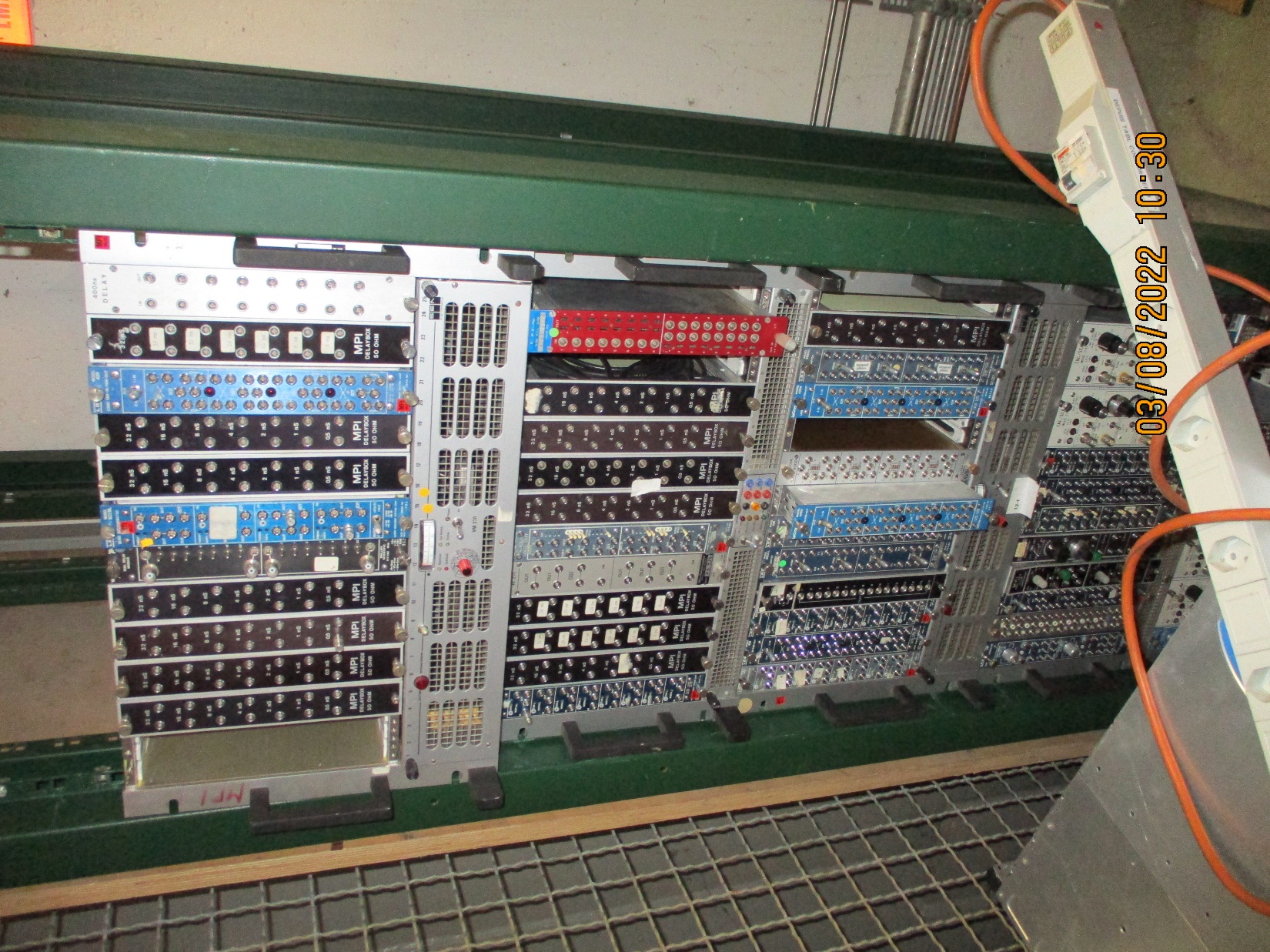 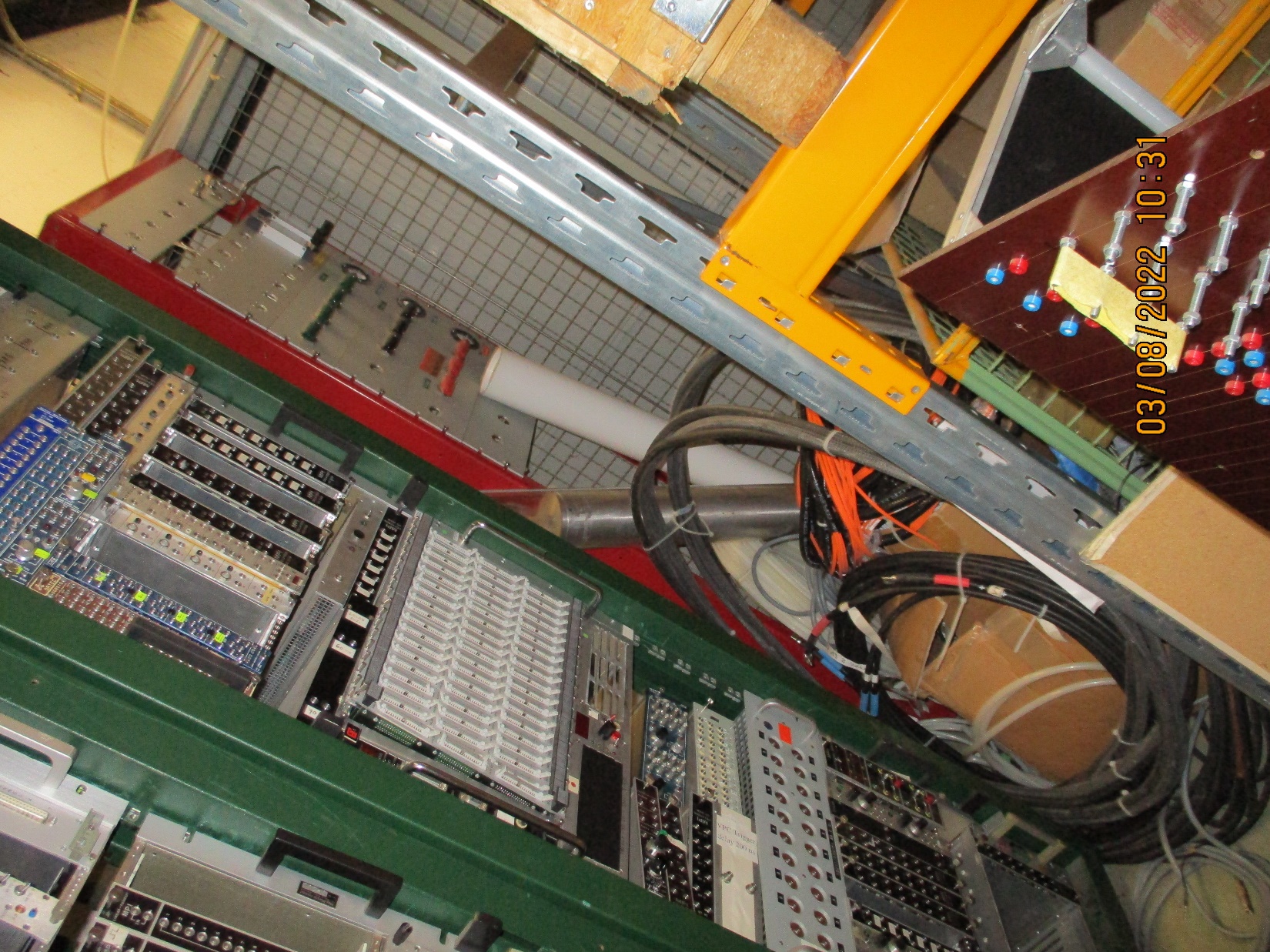 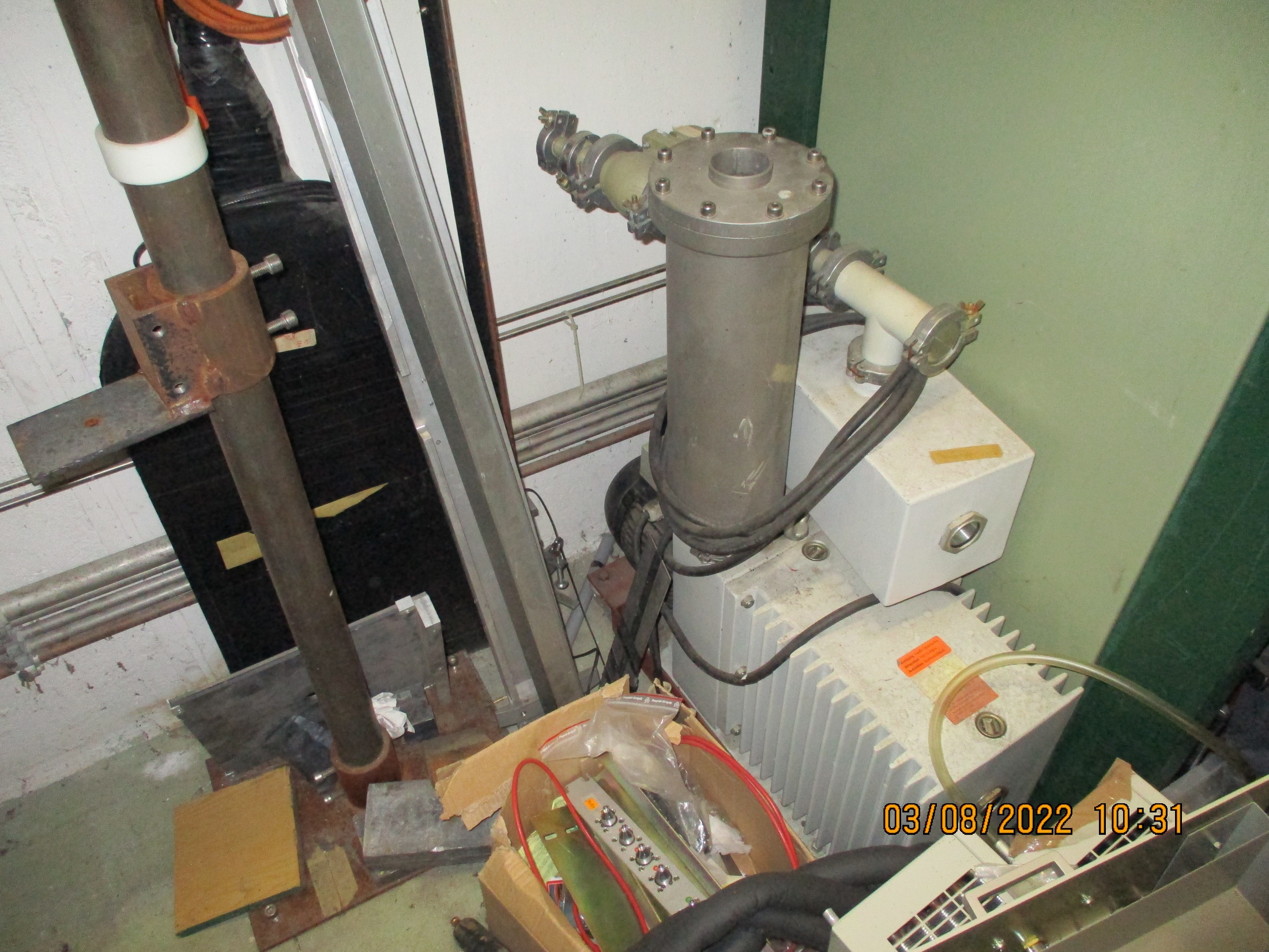 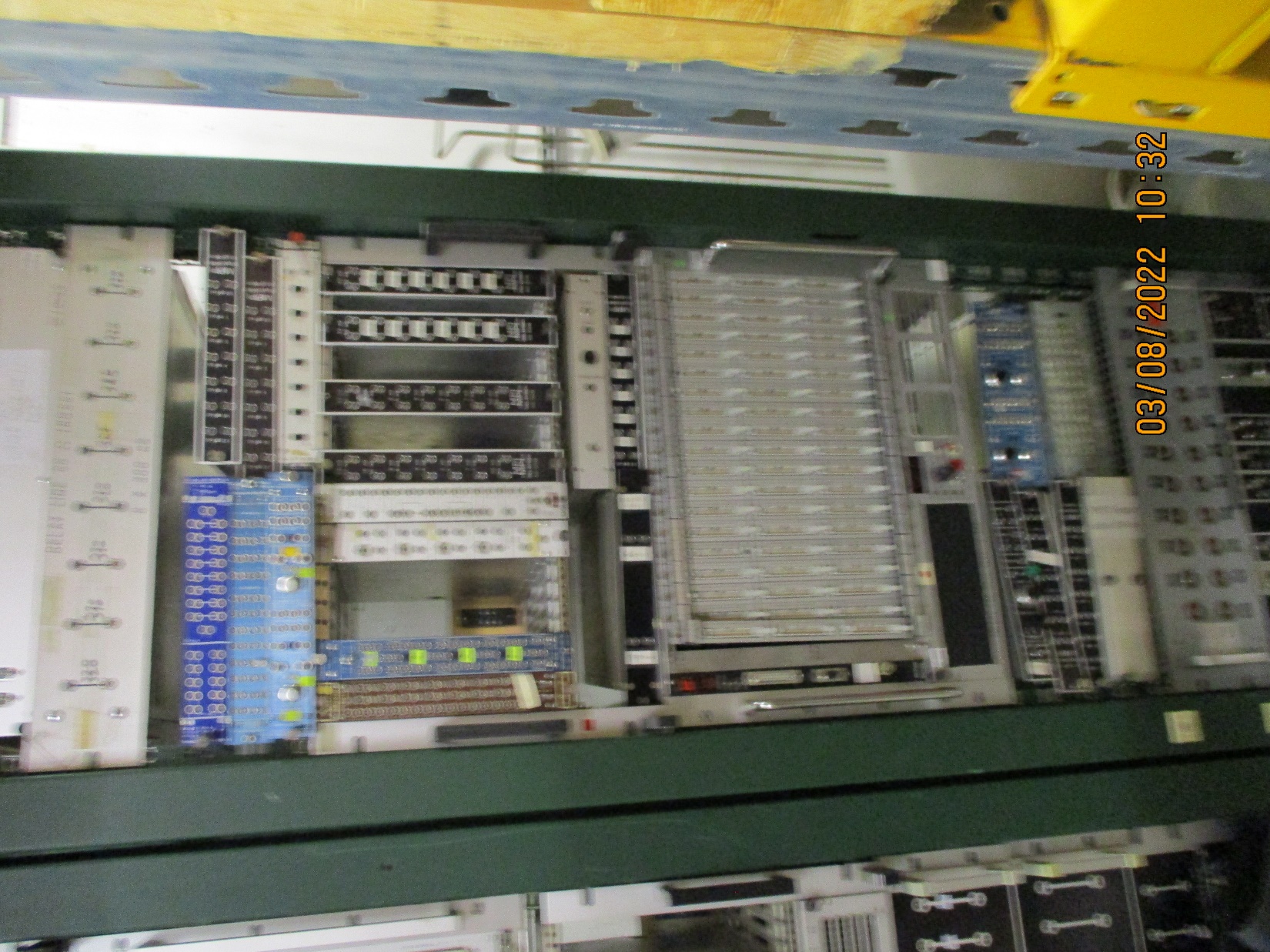 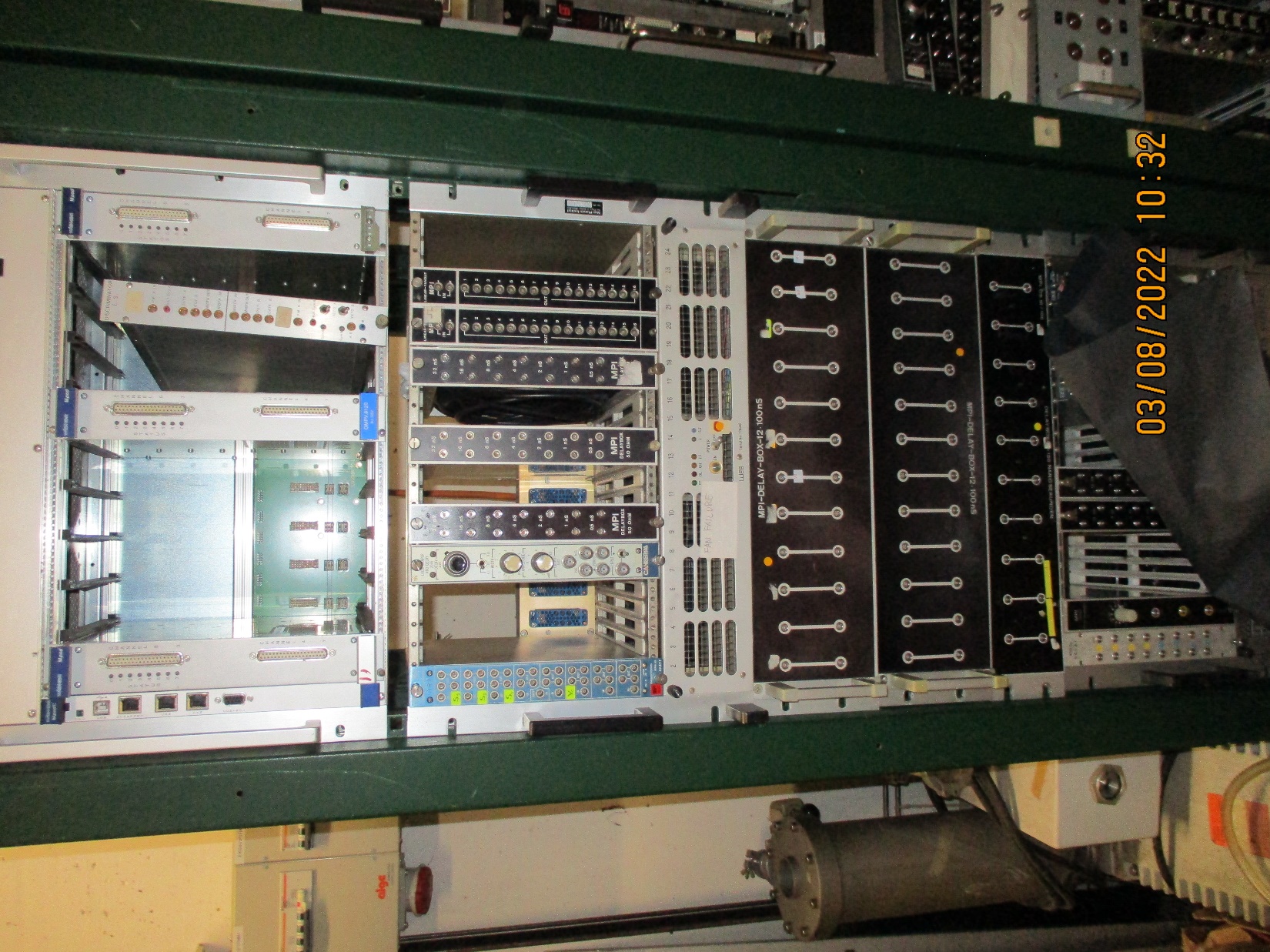 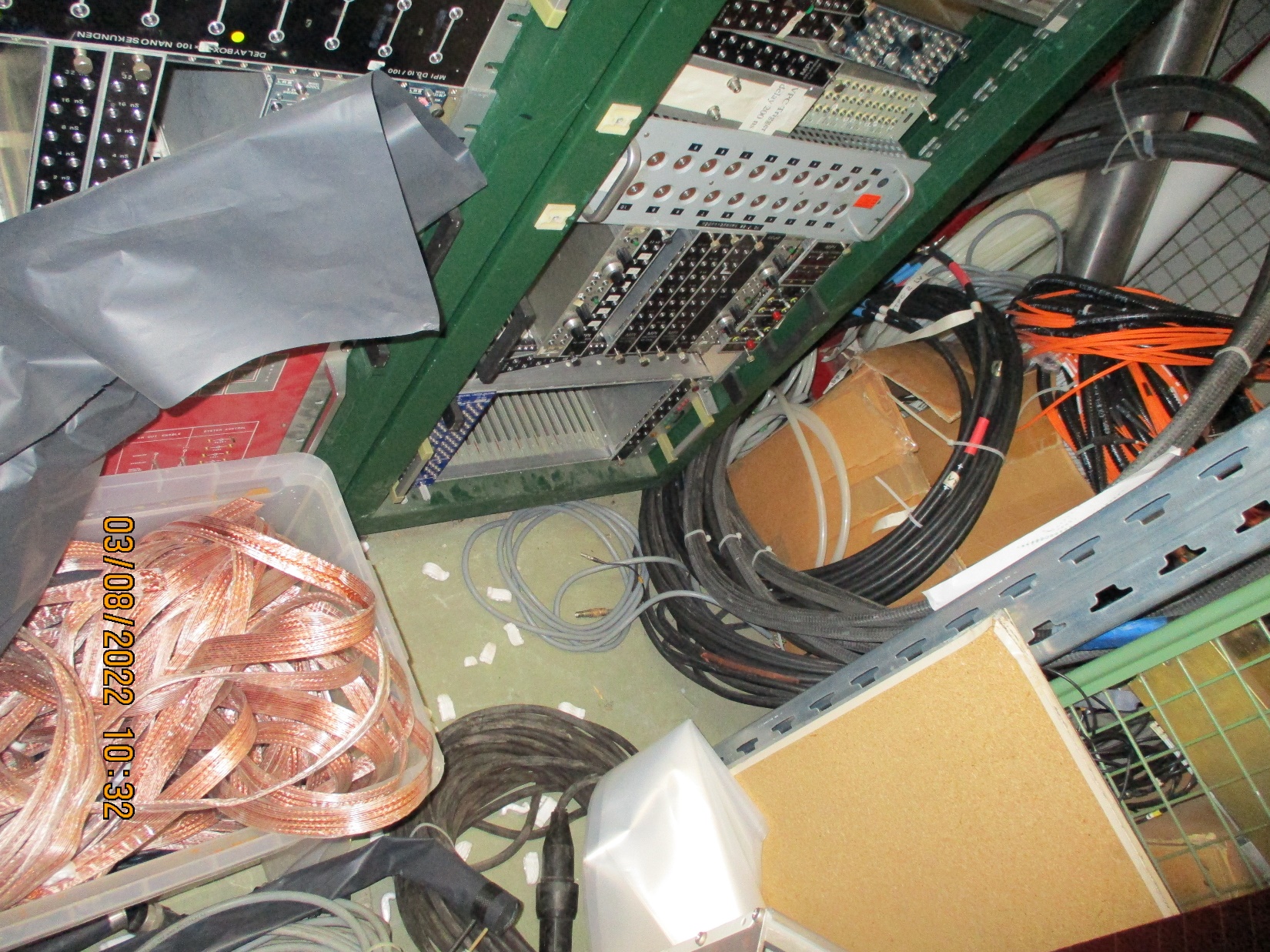 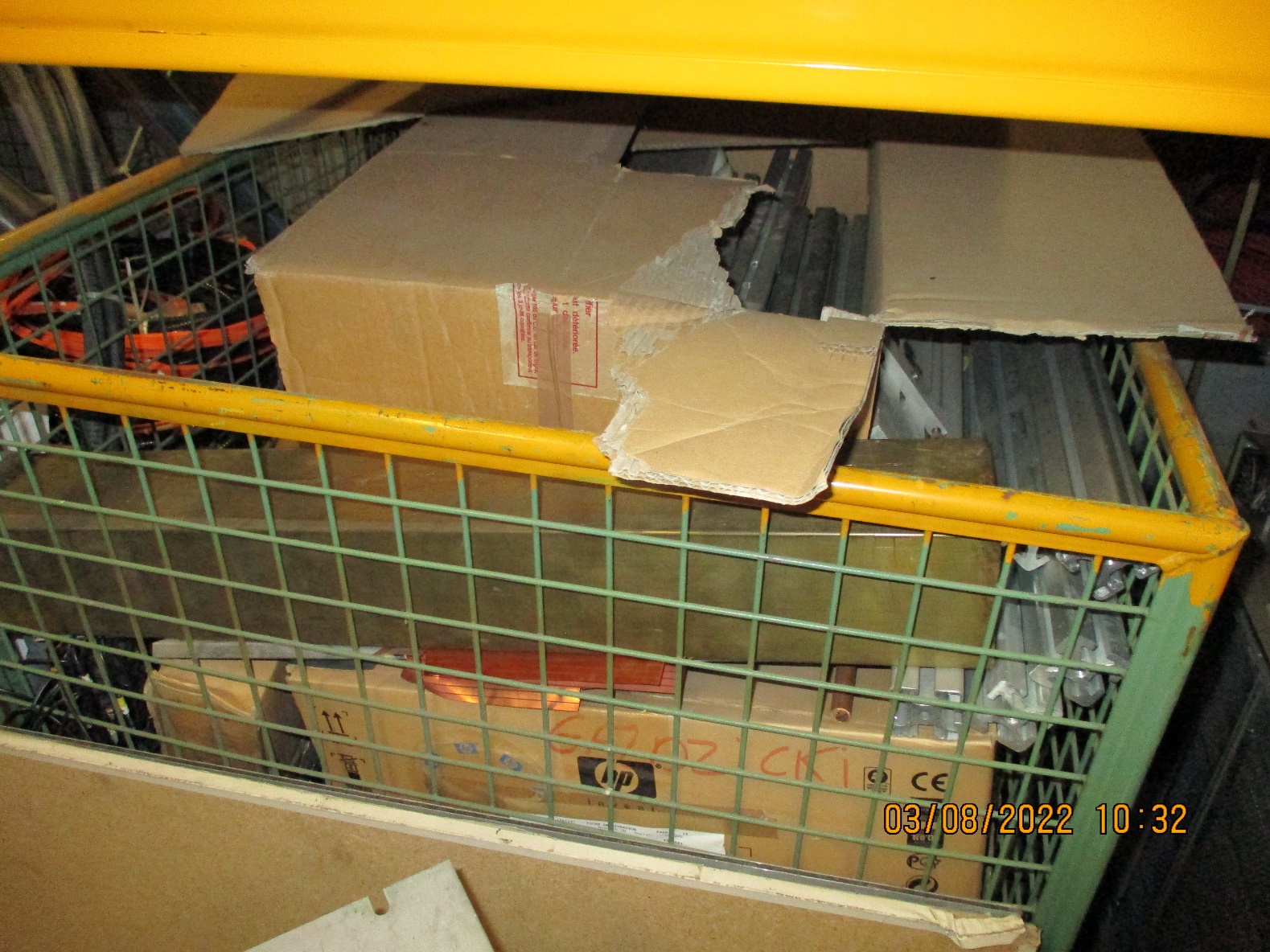 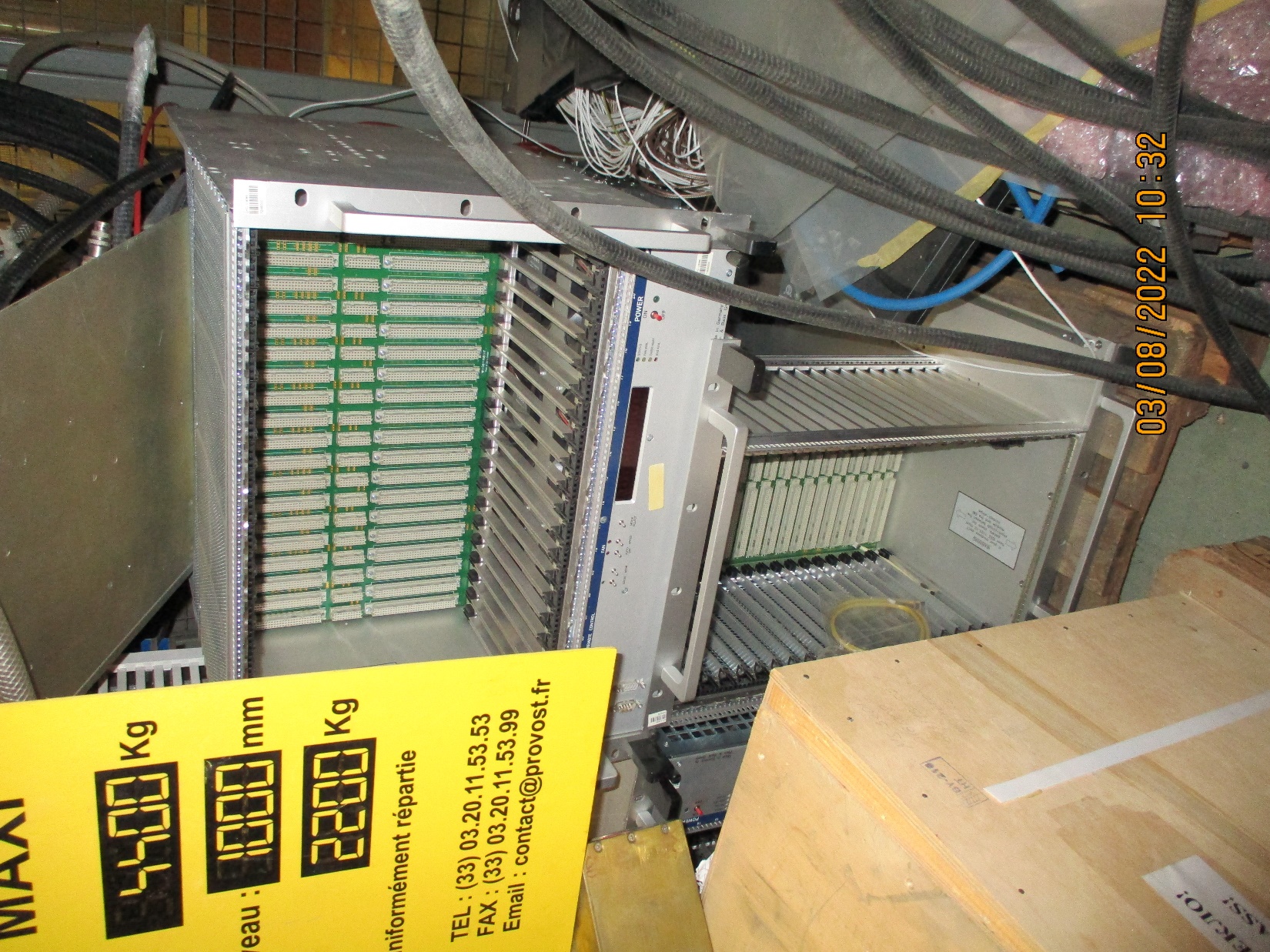 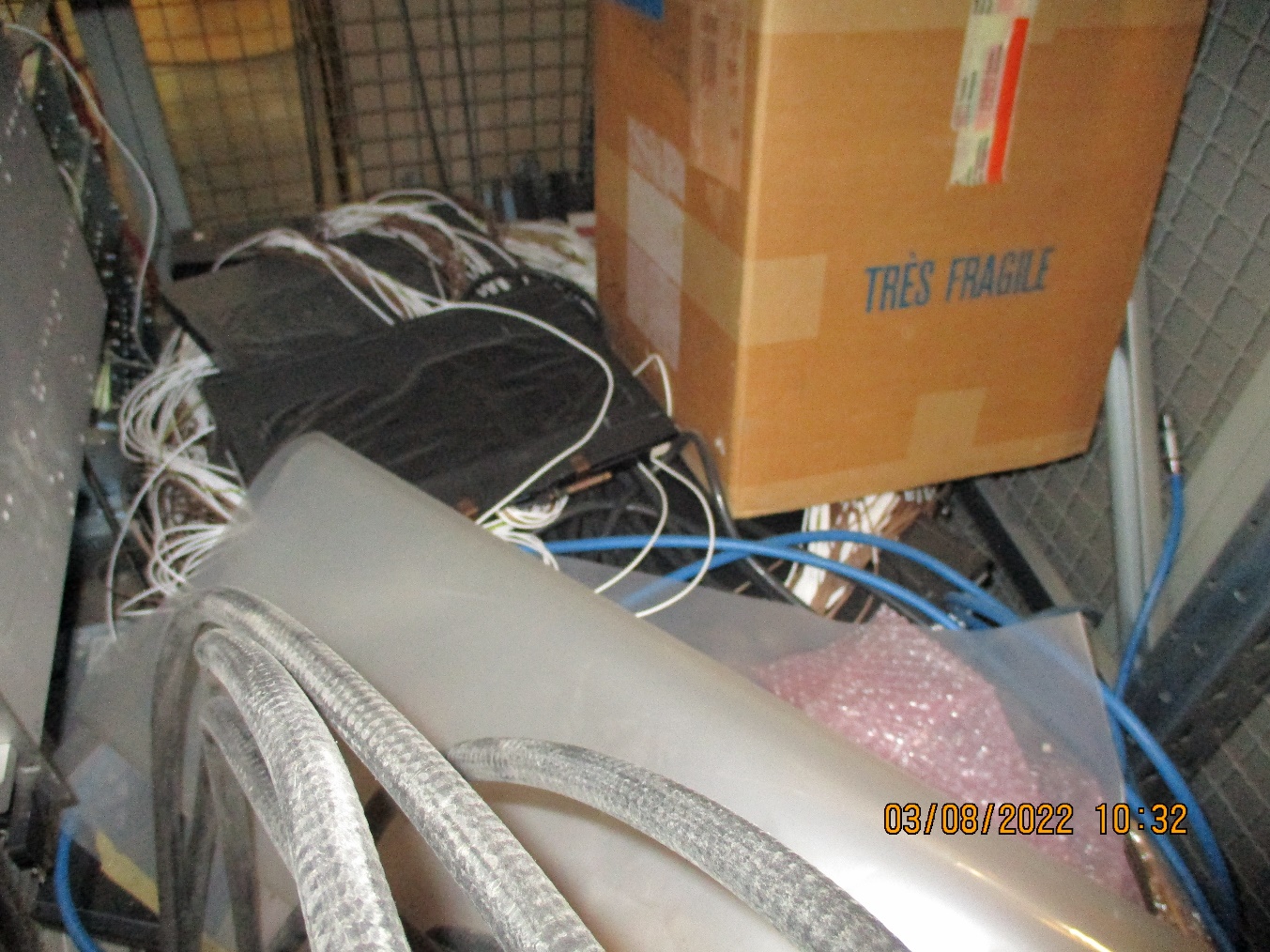 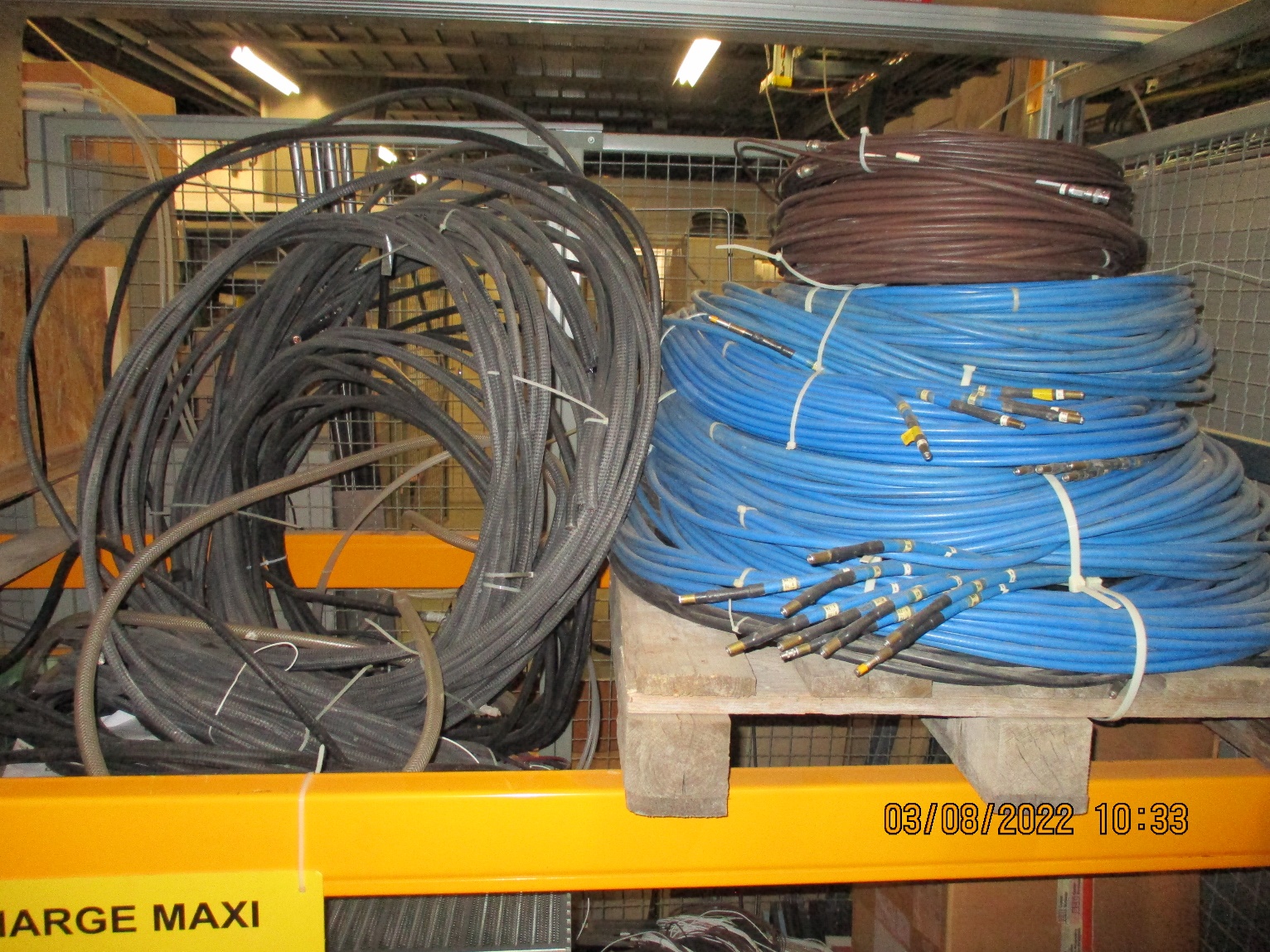 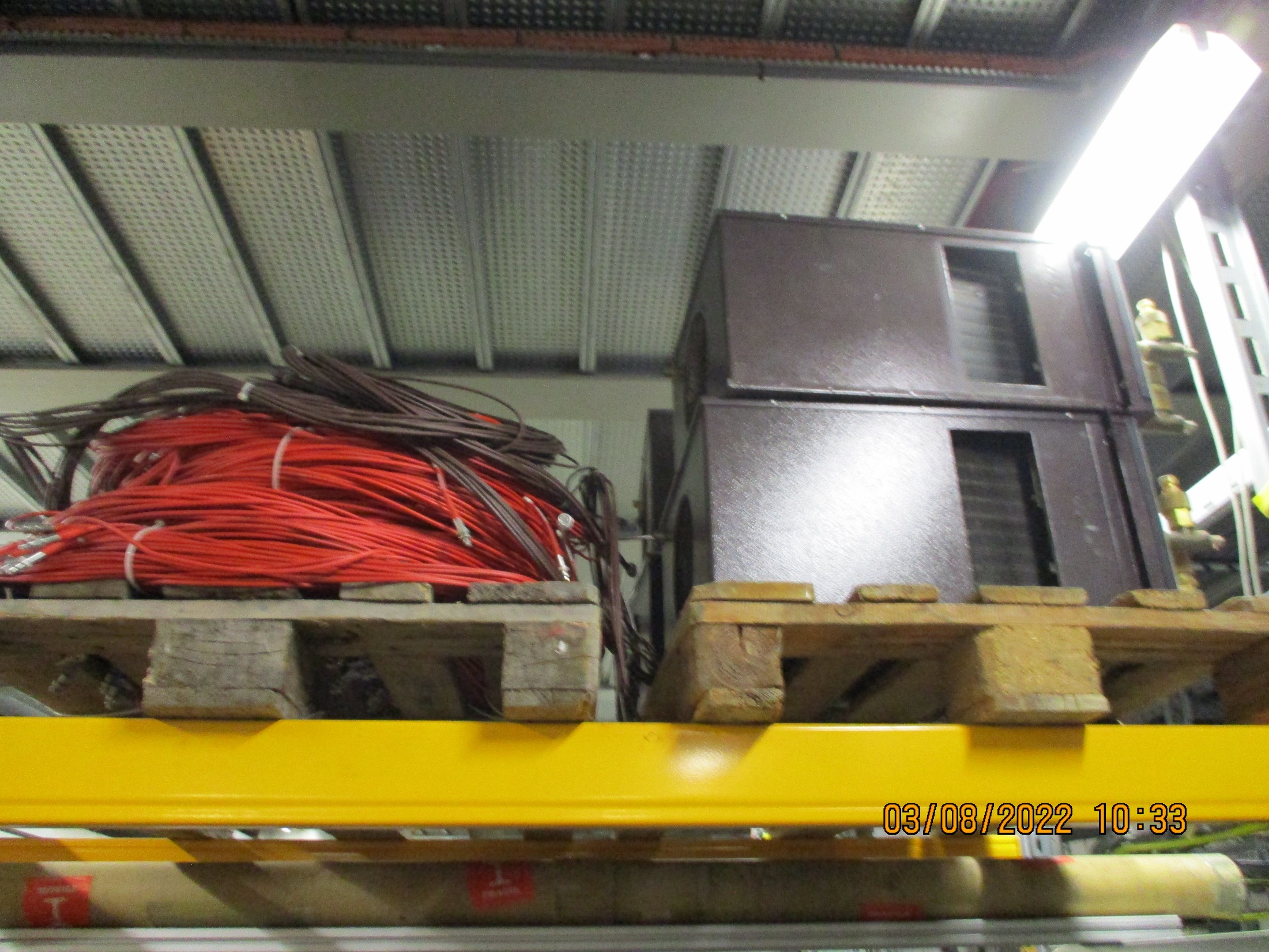 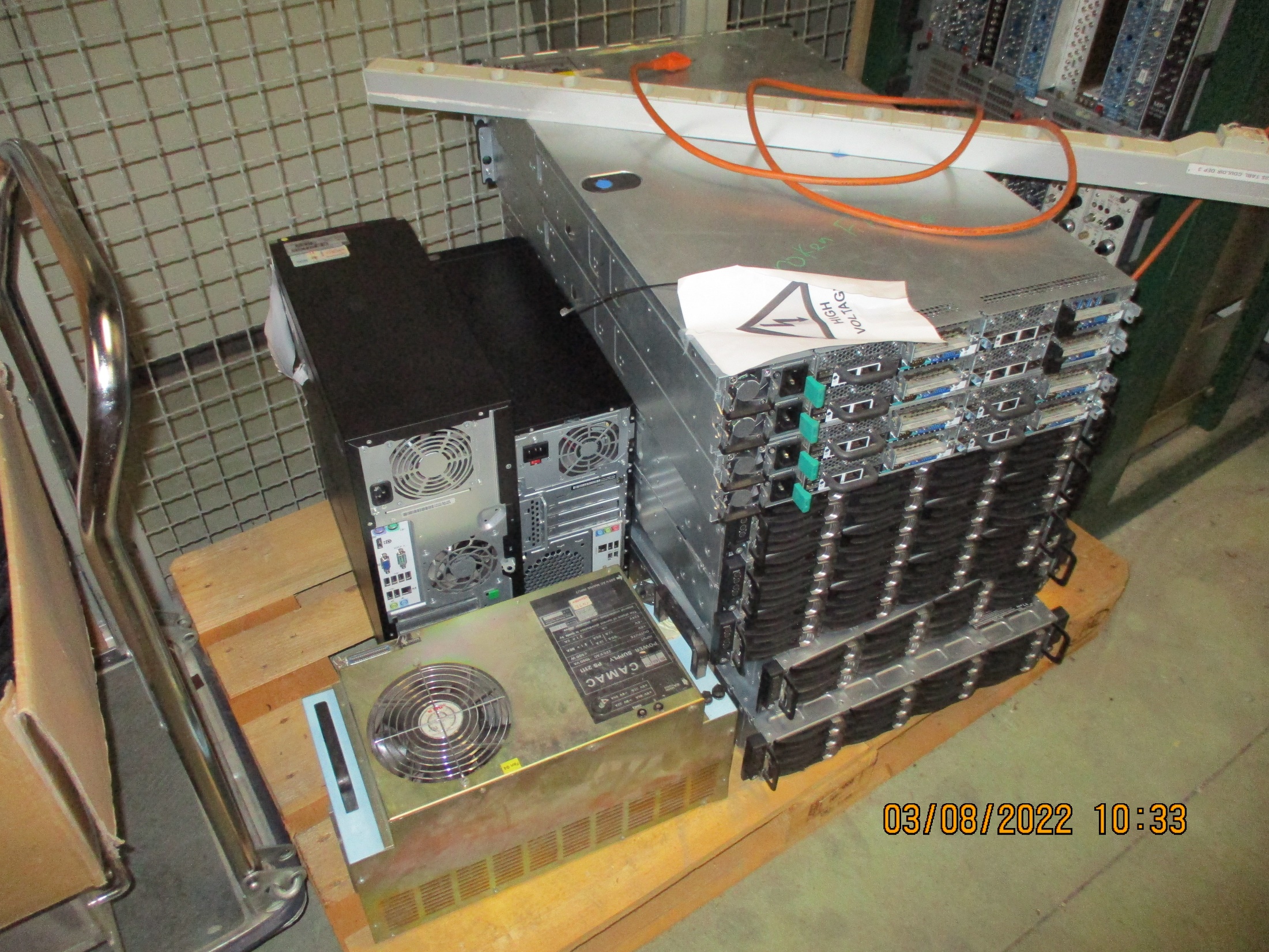 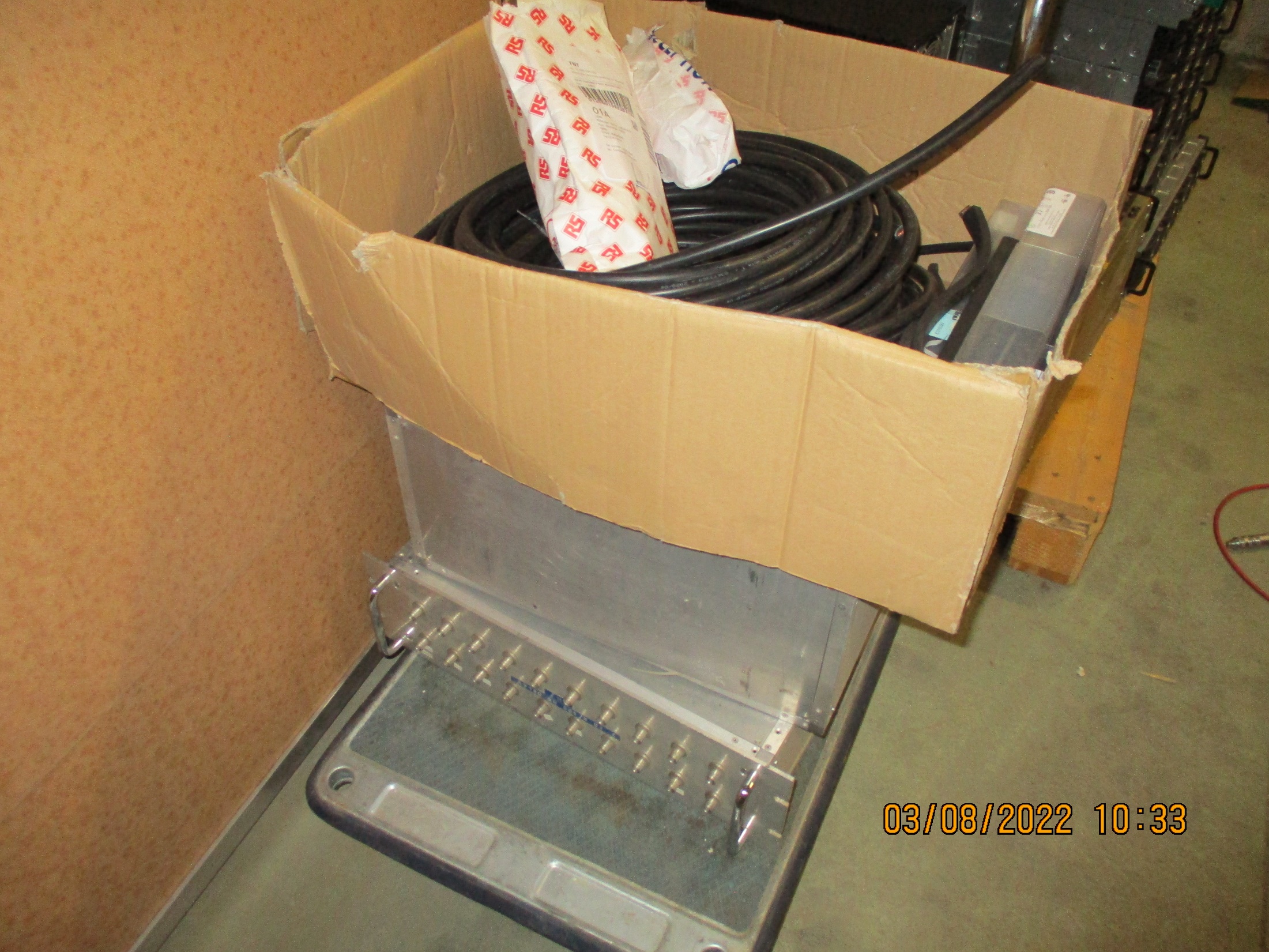 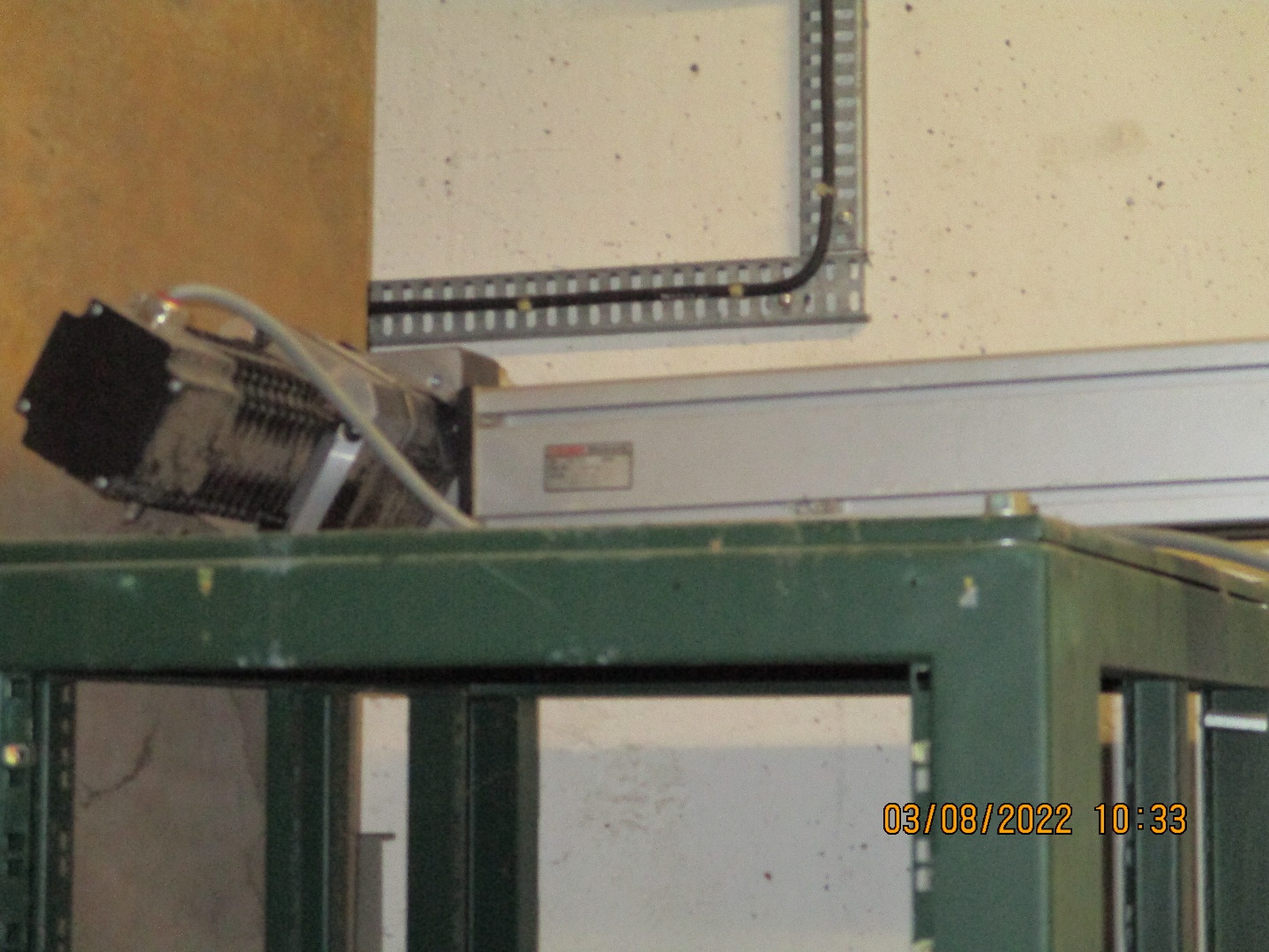 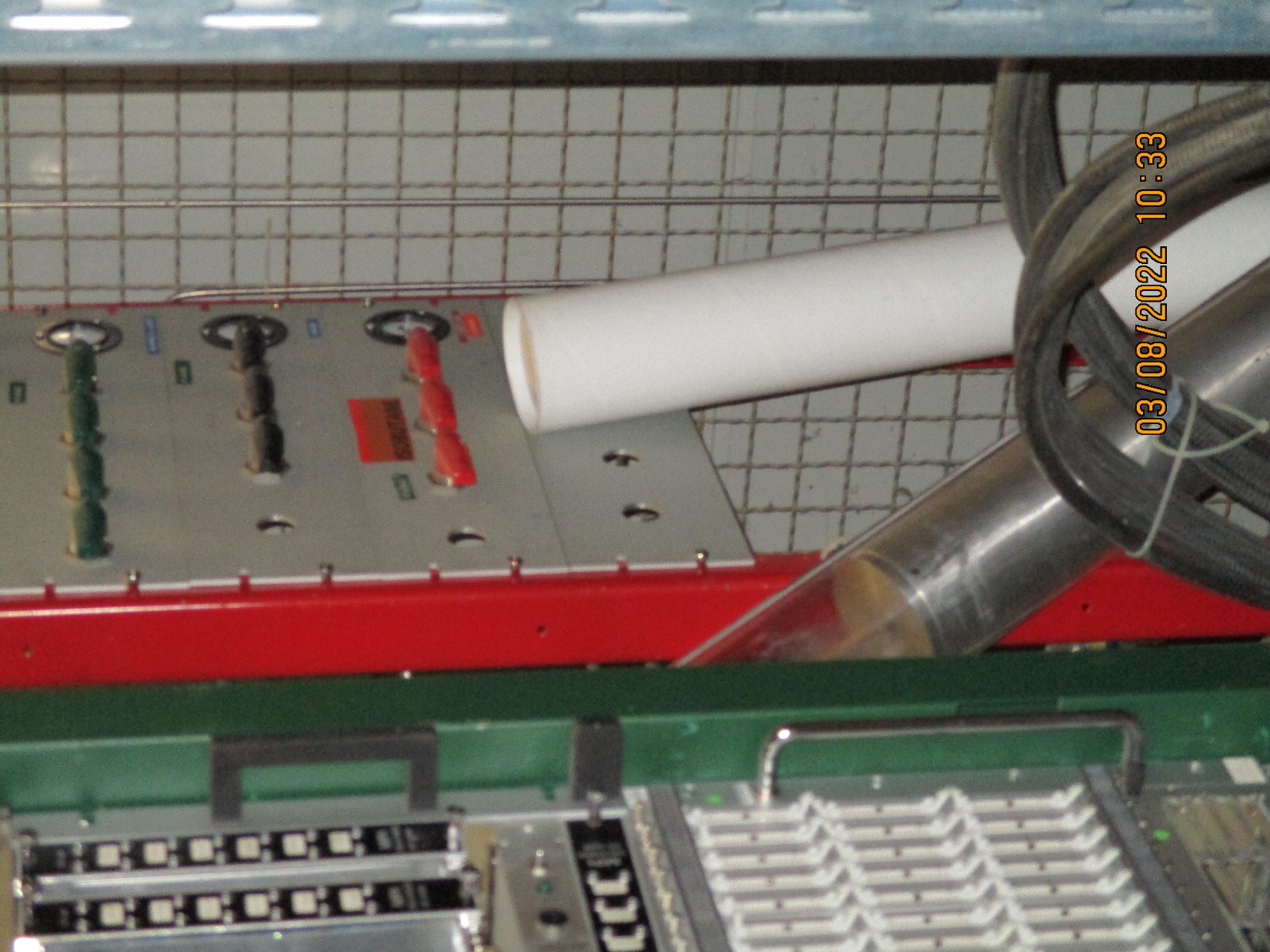 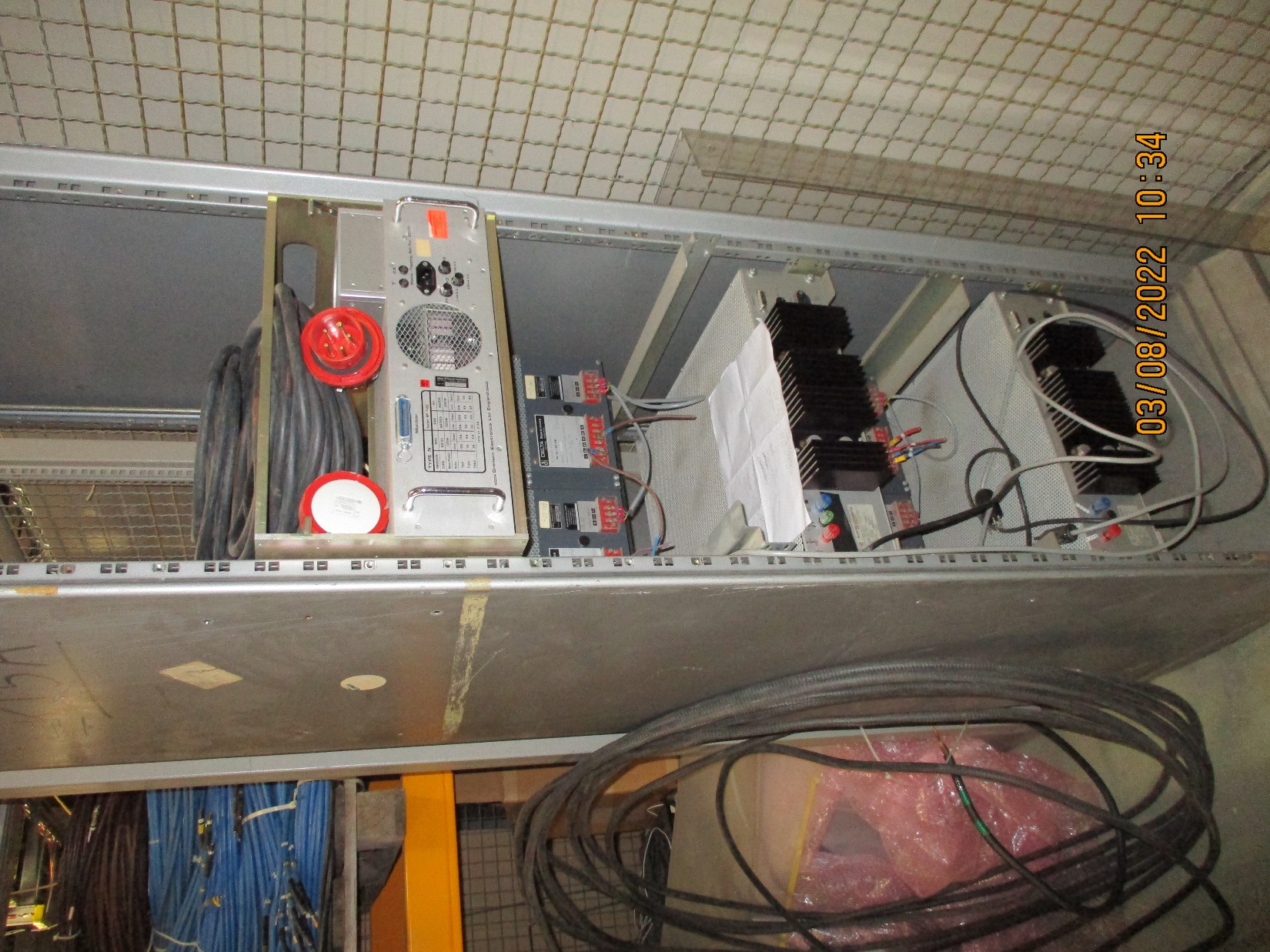 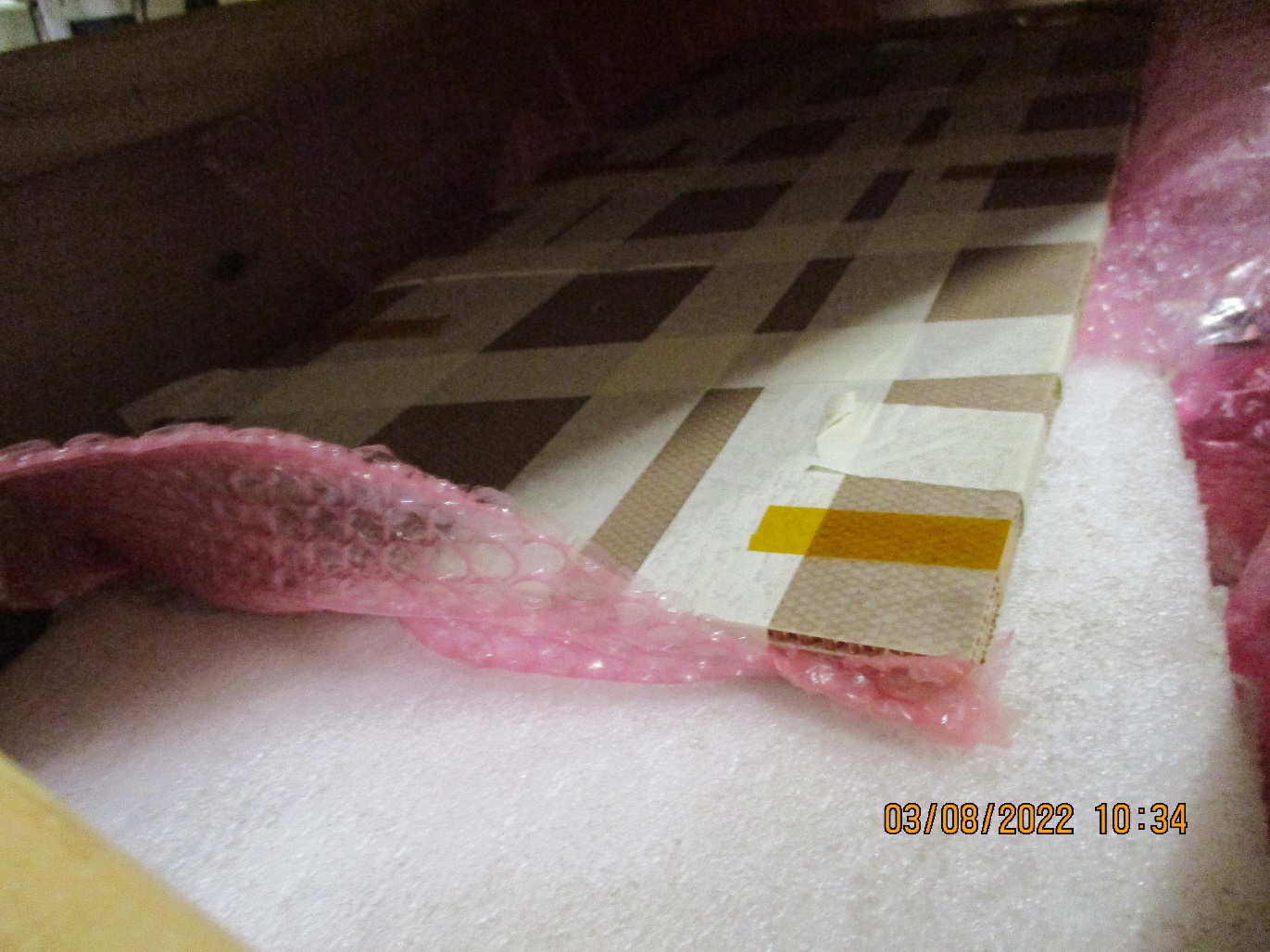 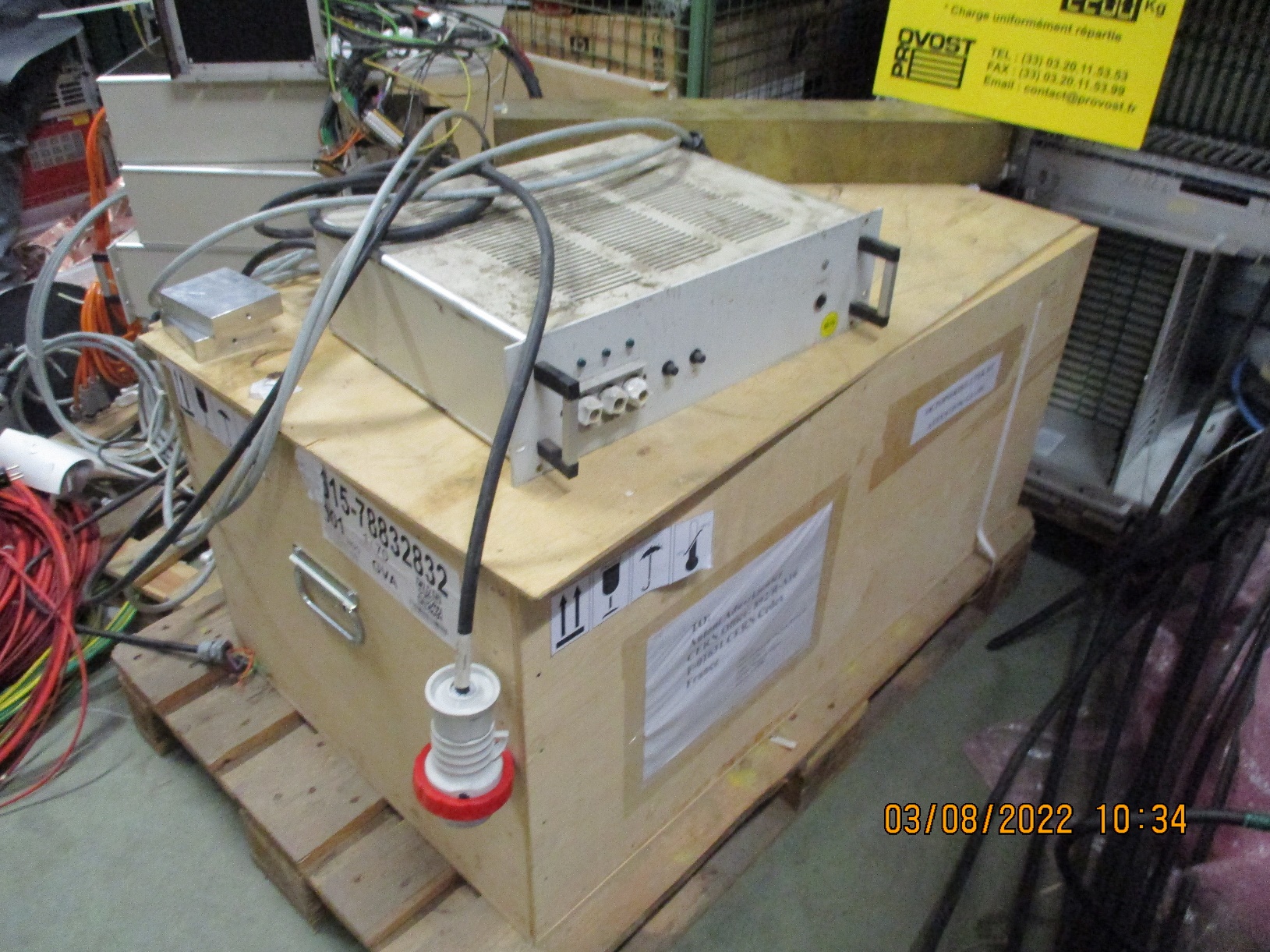 Up stream of
	887 R-B57
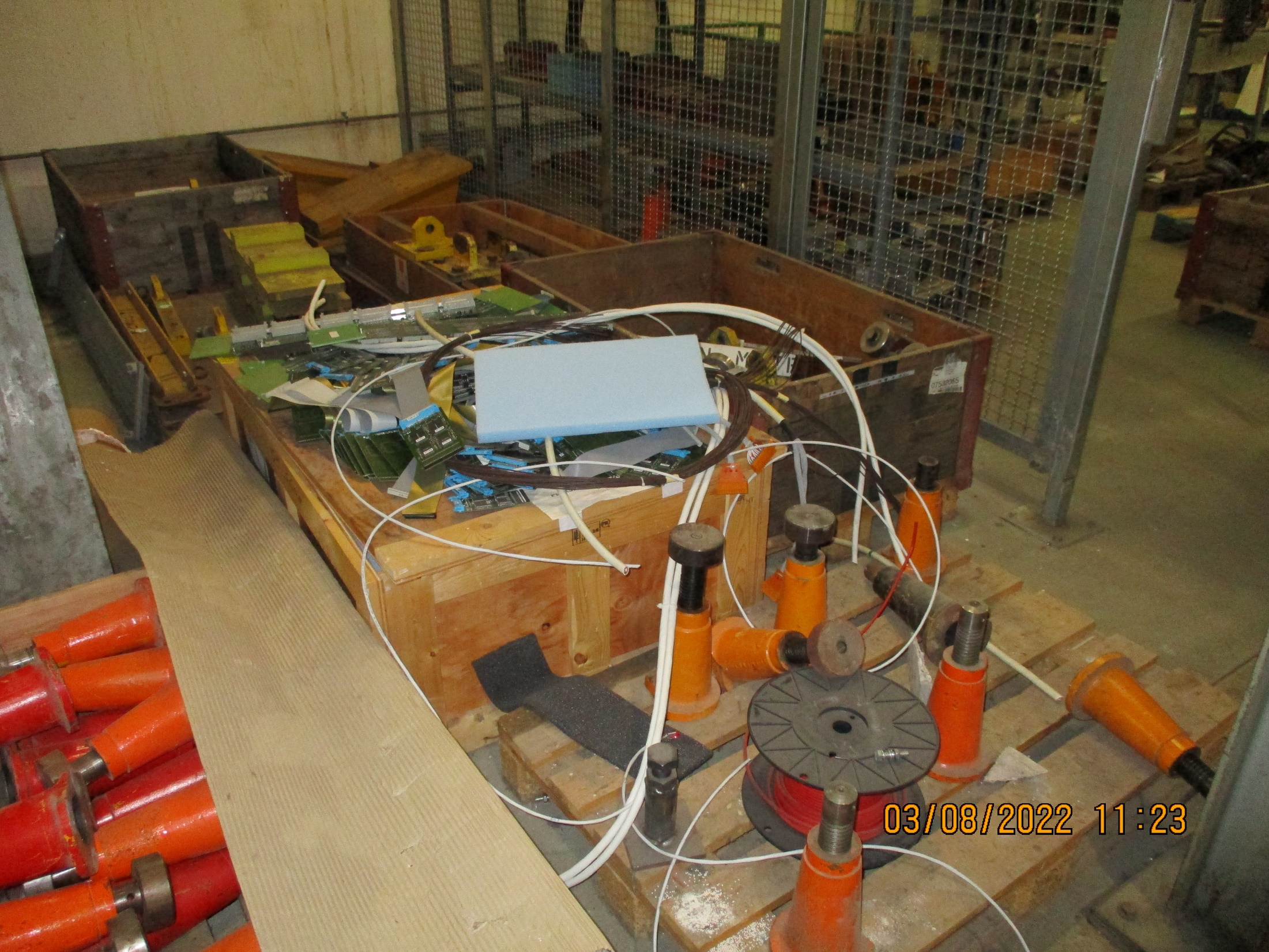 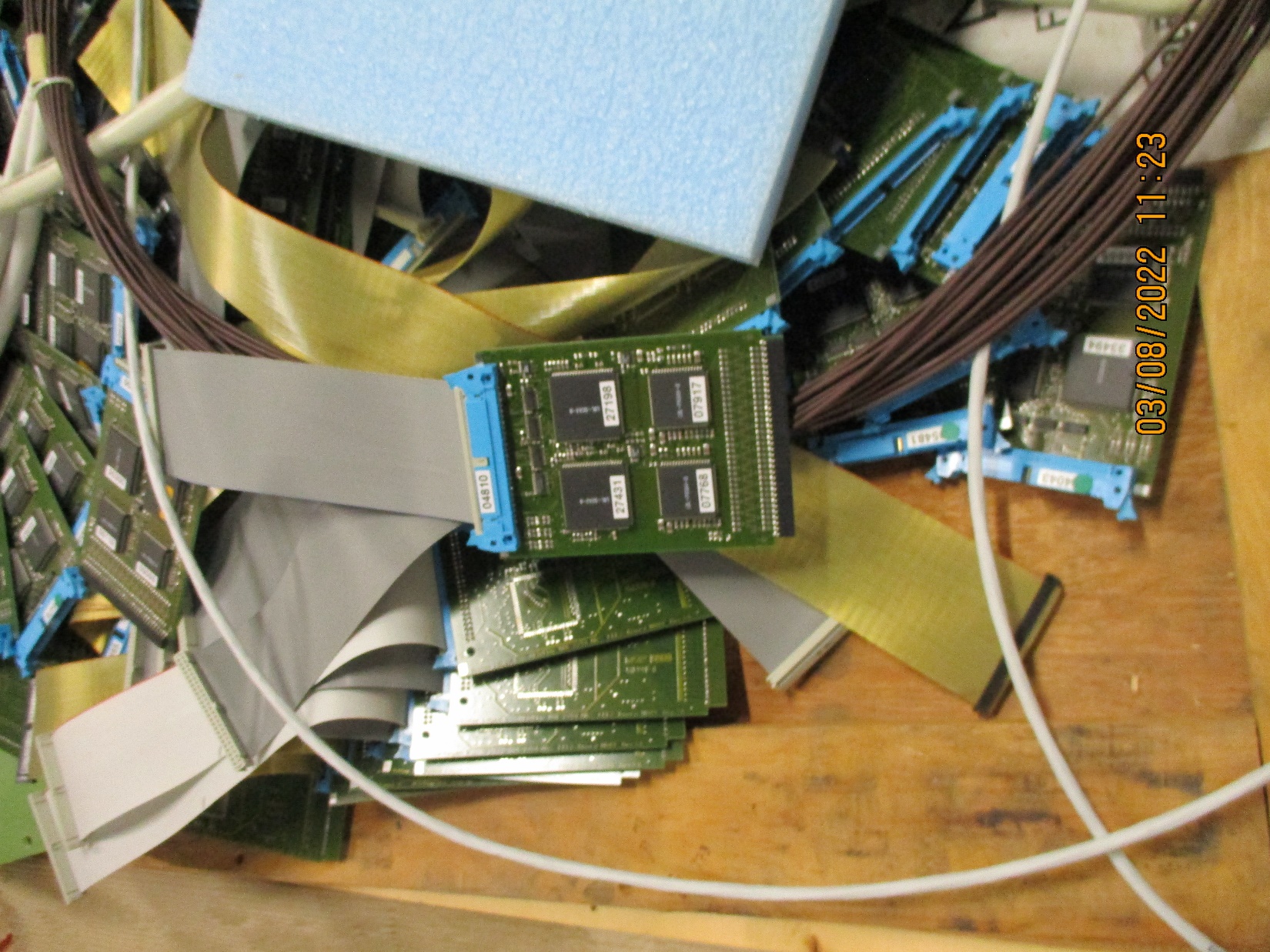 Down stream of
	887 R-B59
2 full boxes of CAMAC
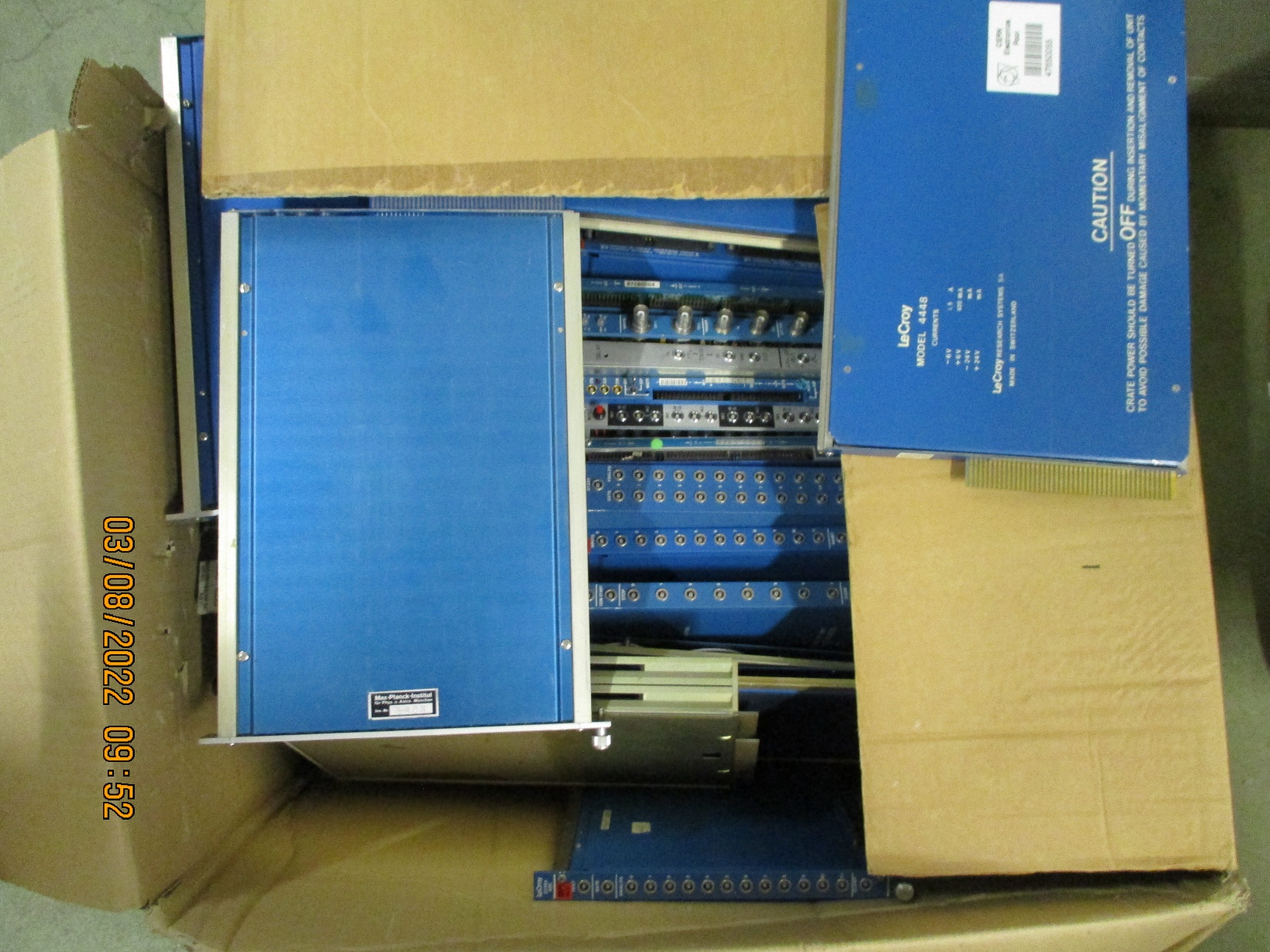 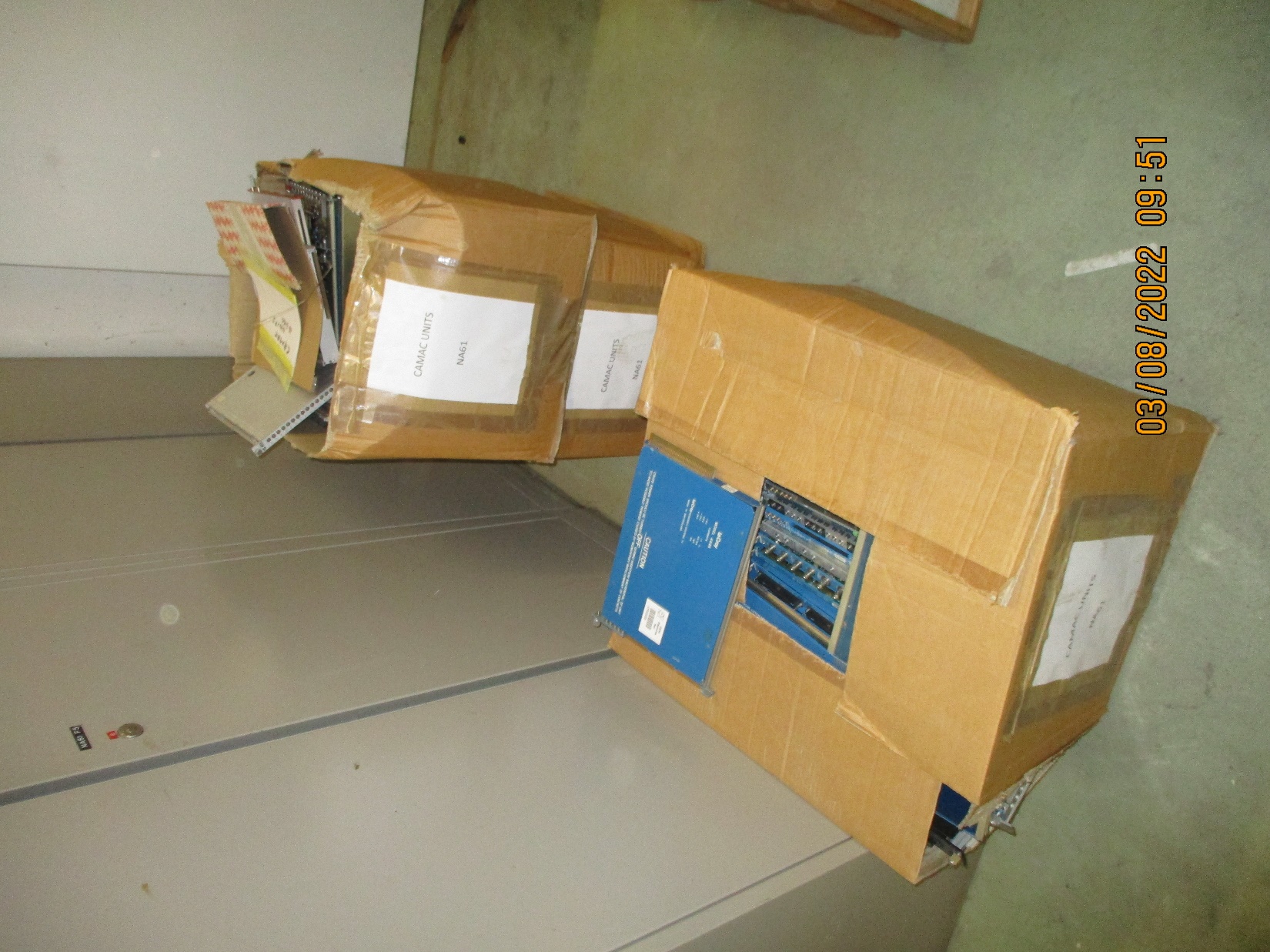 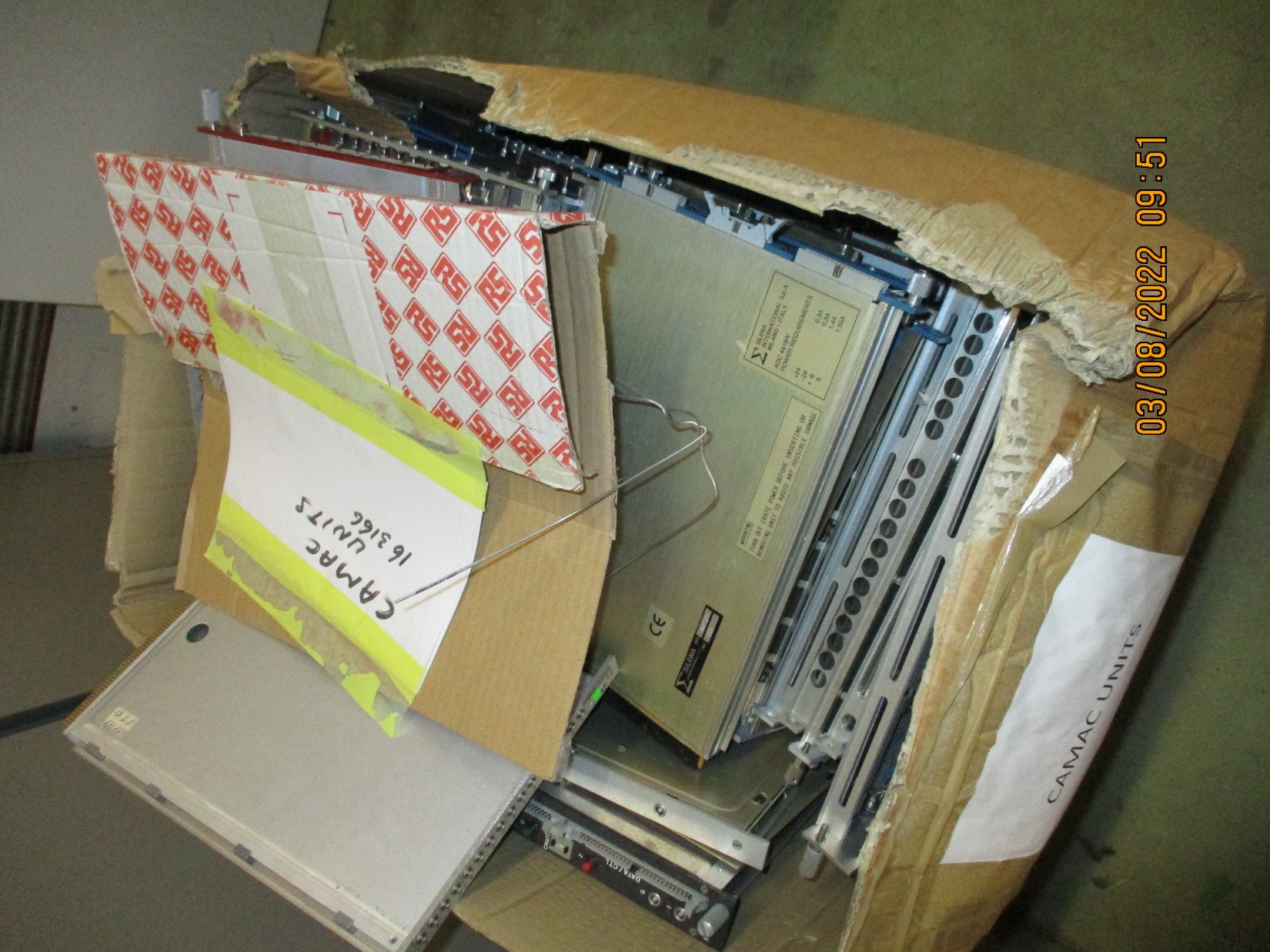 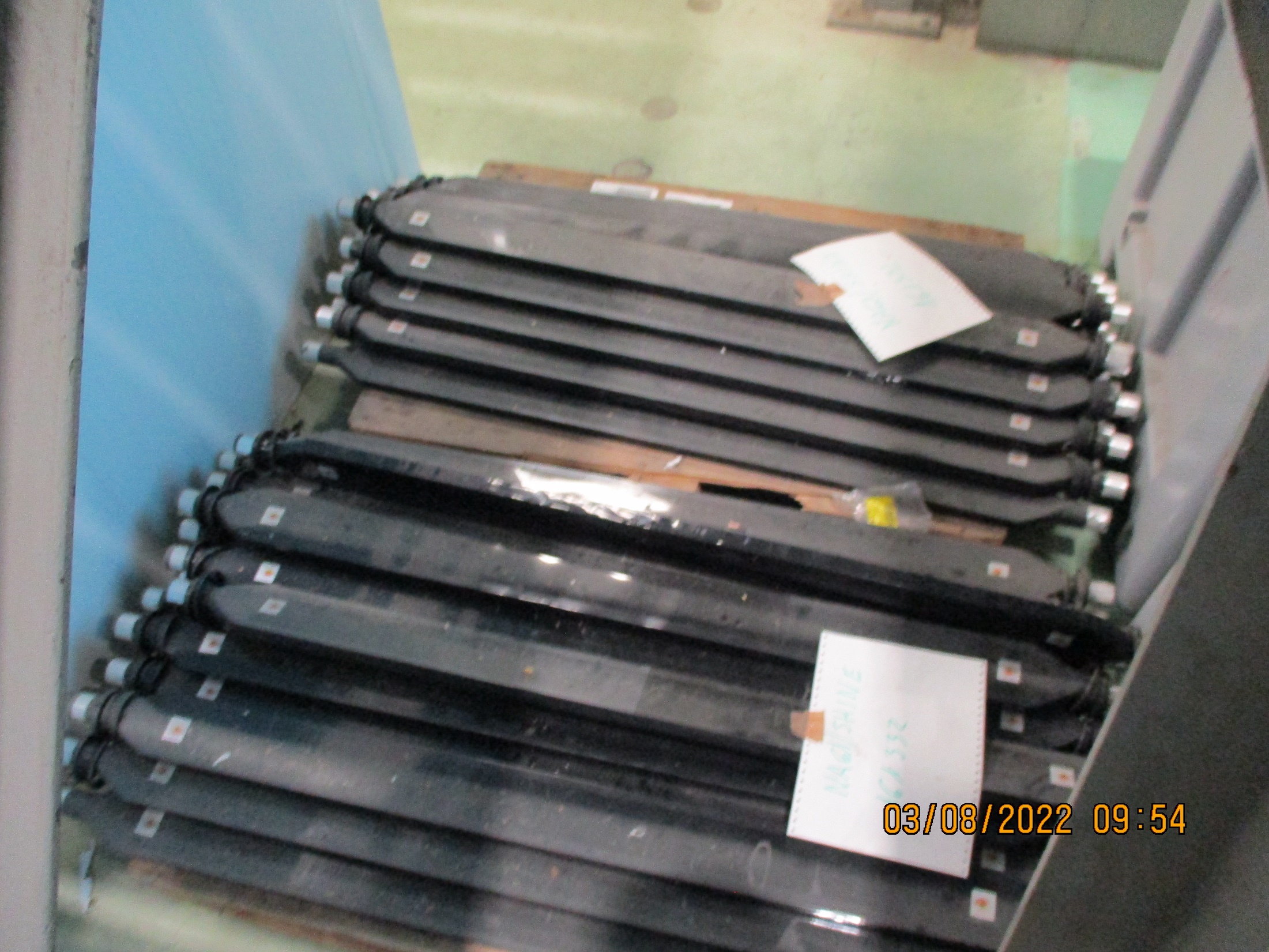 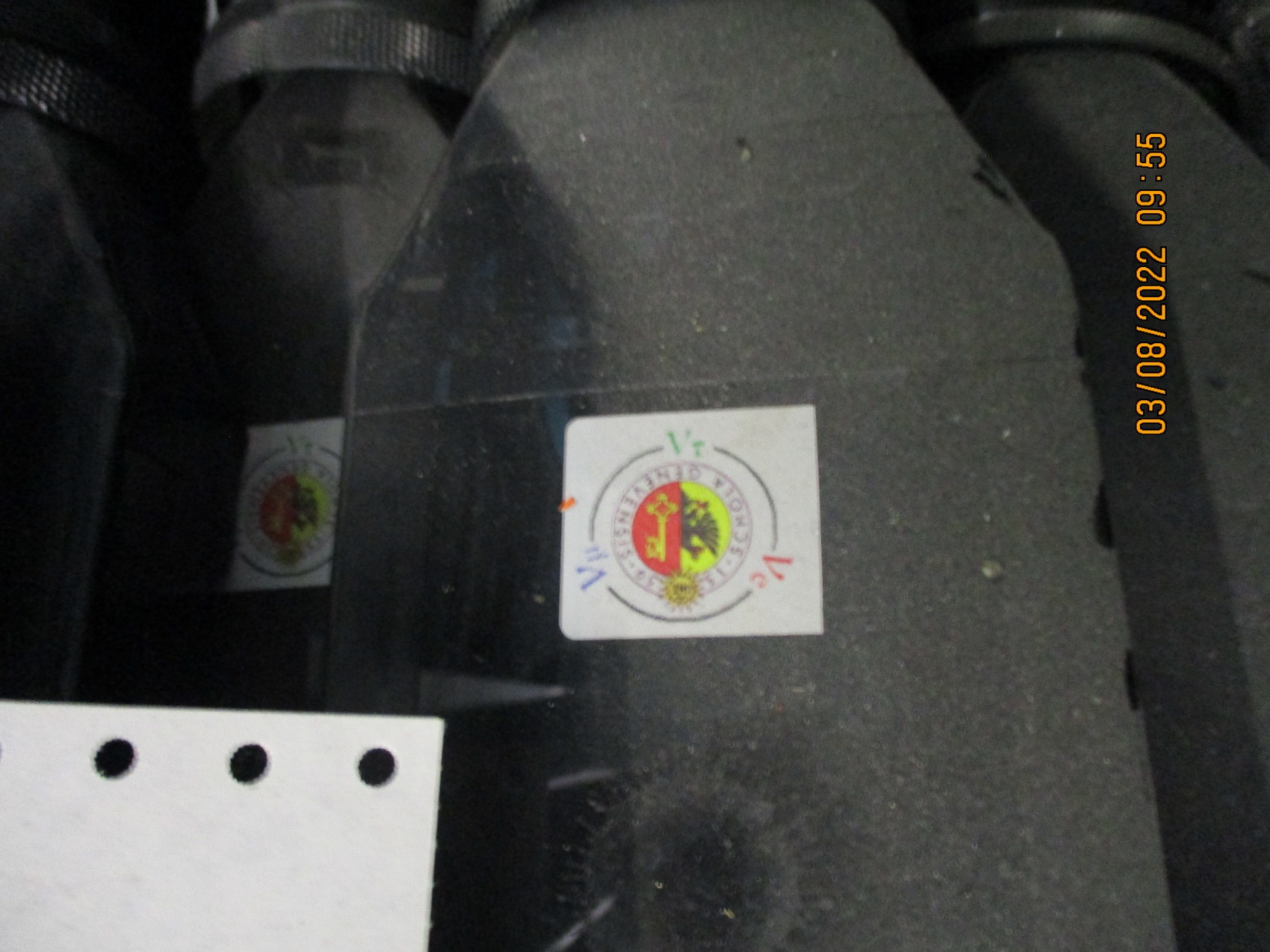 Scintillators
Geneva University
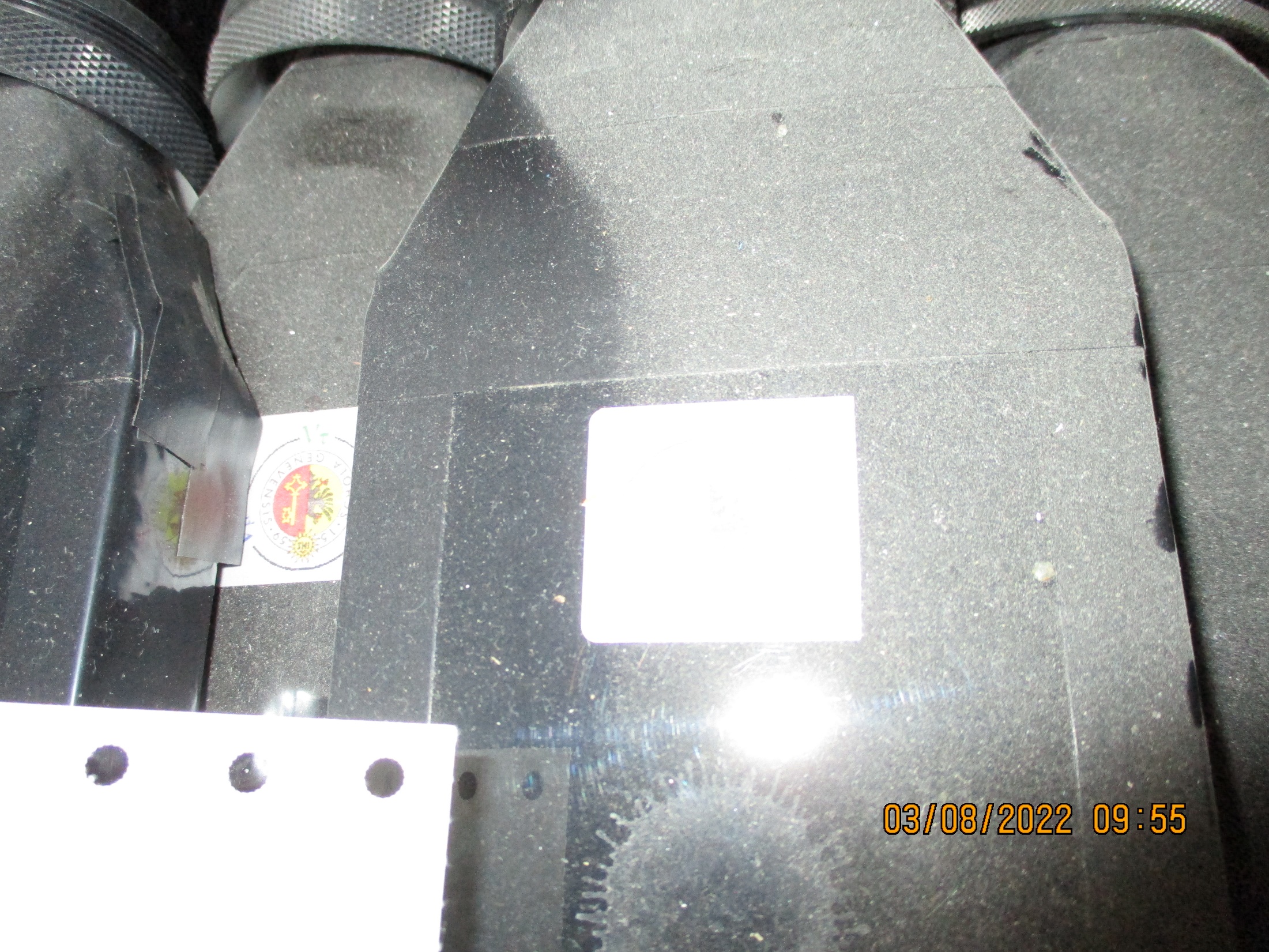 LV to return to stores ?
What was finally paid ?
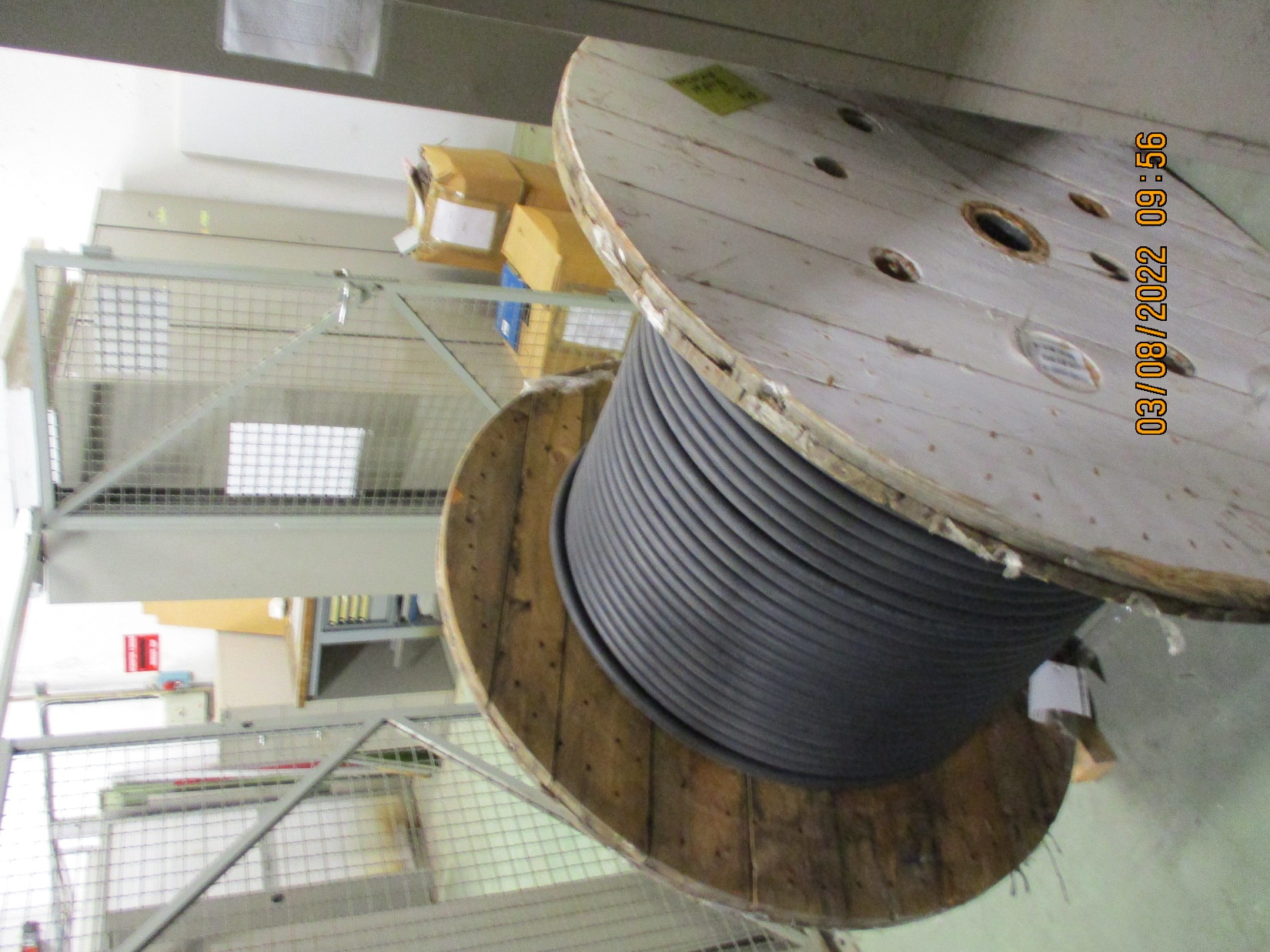 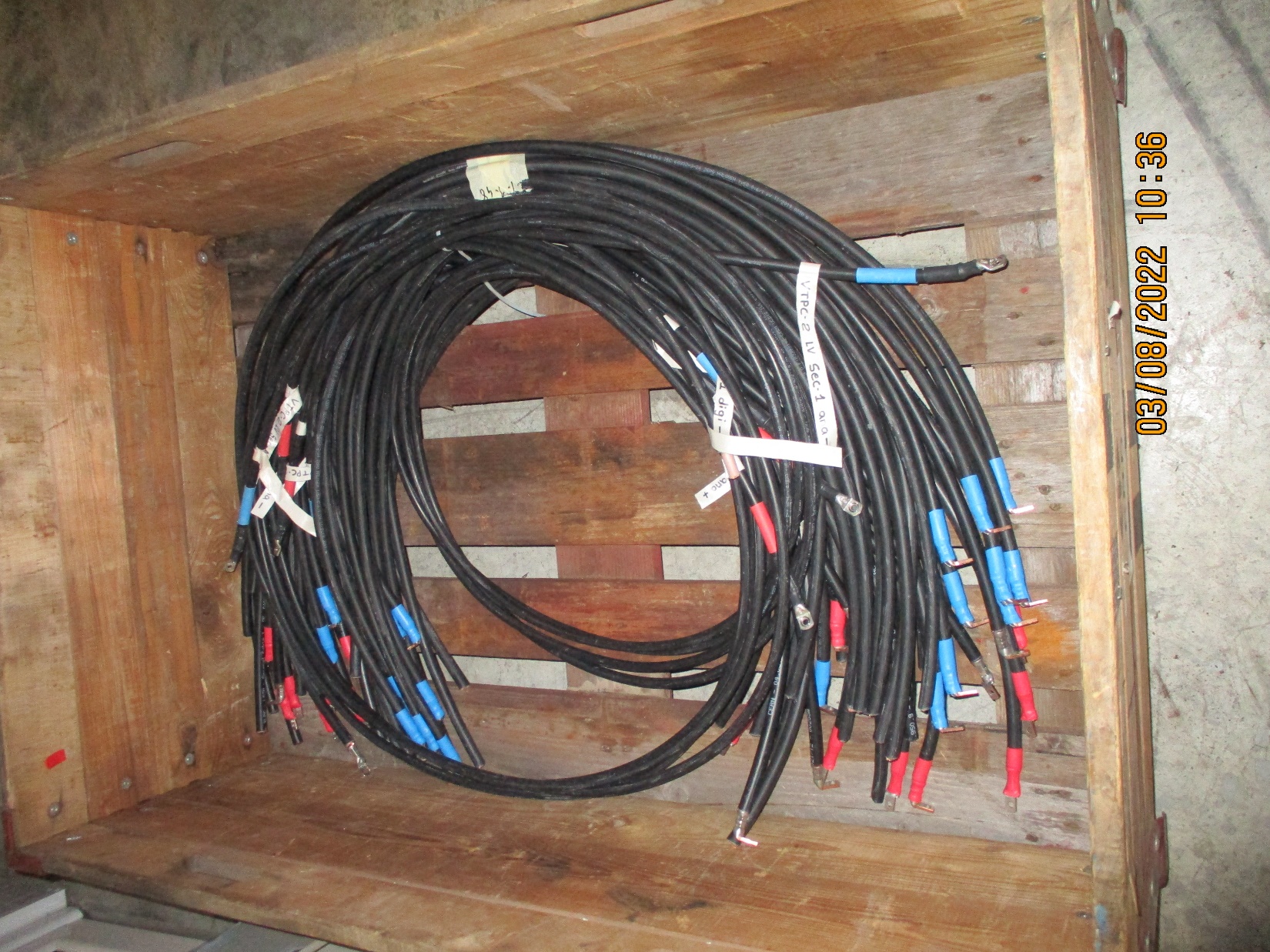 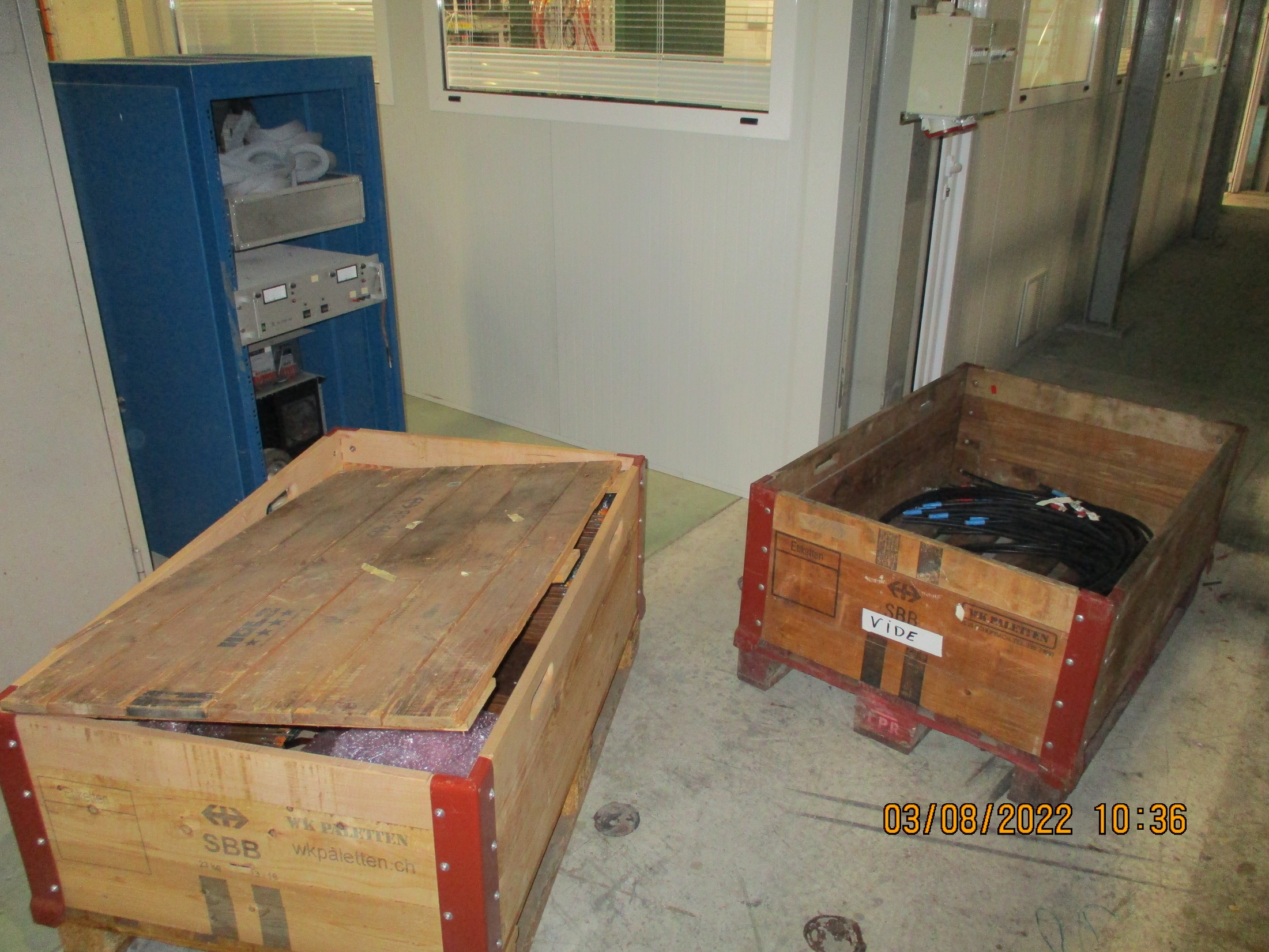 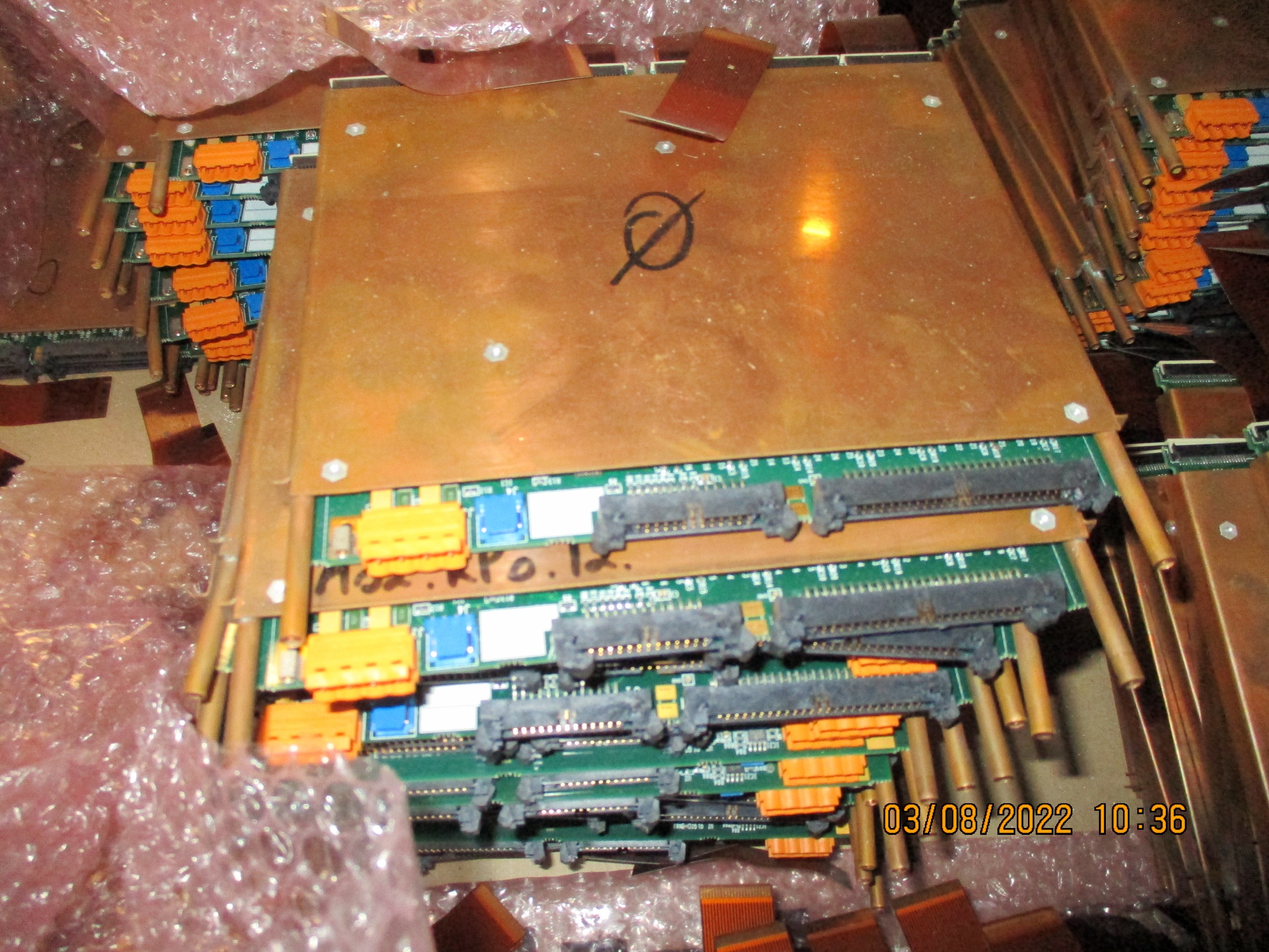 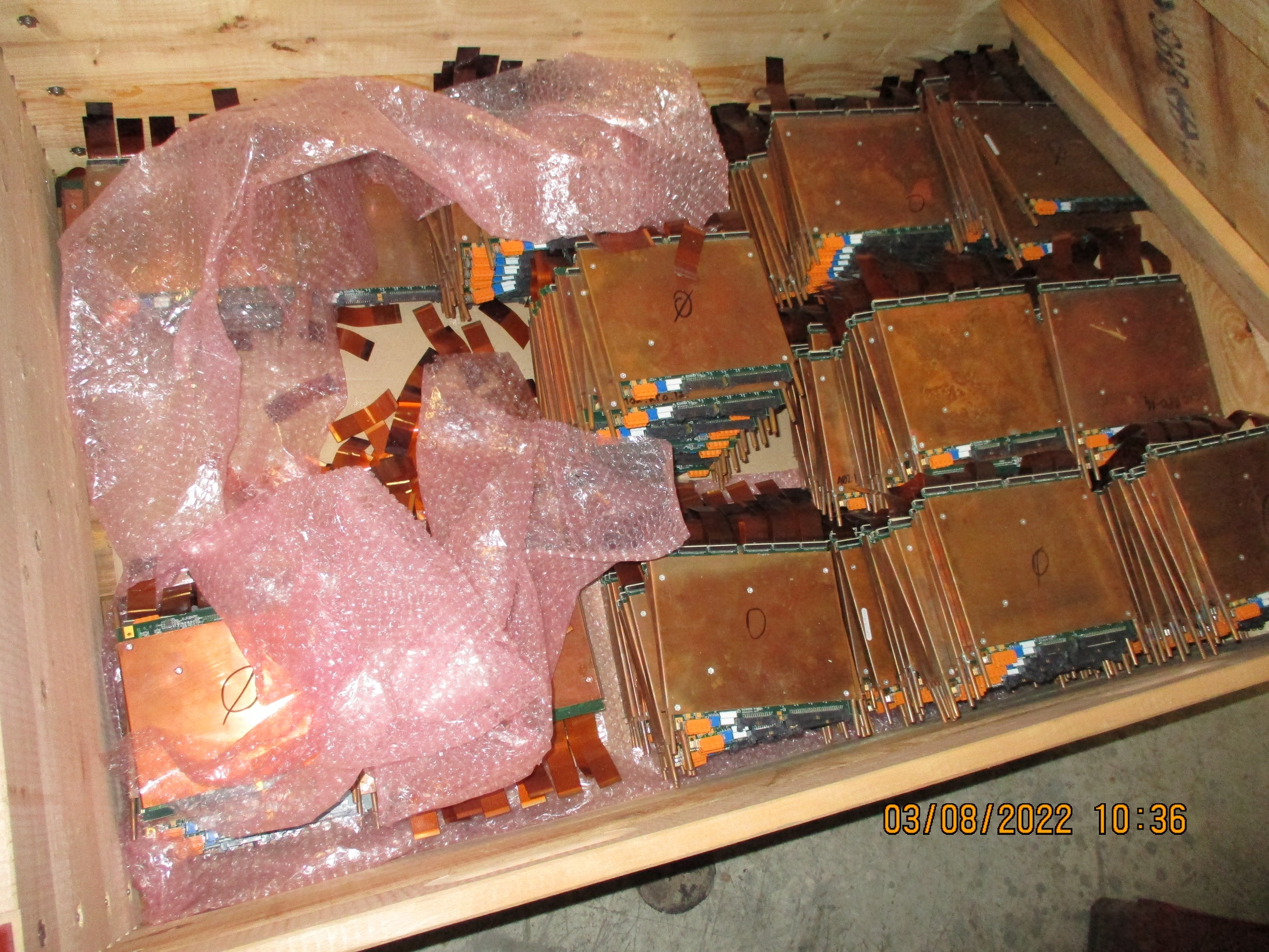 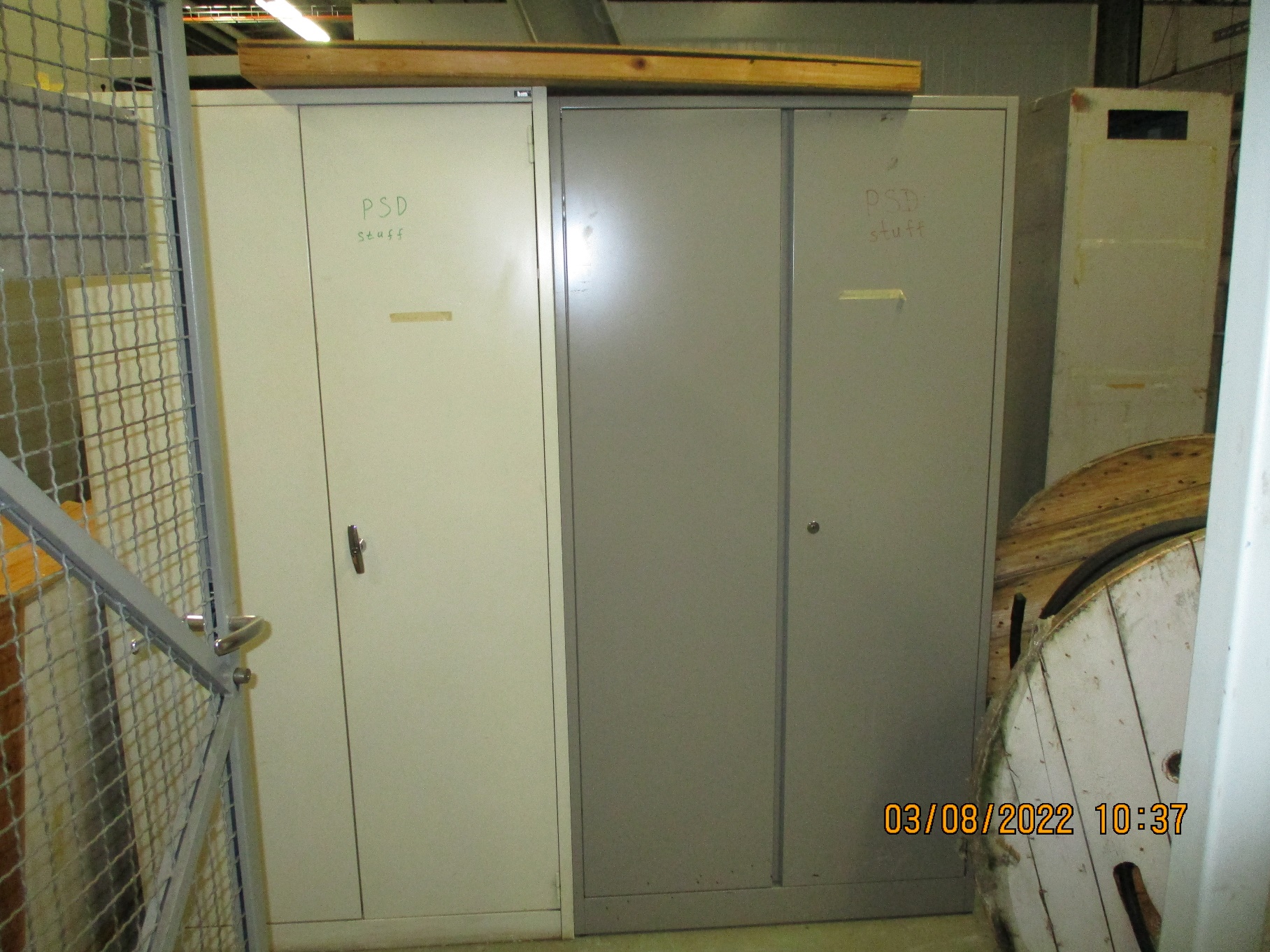 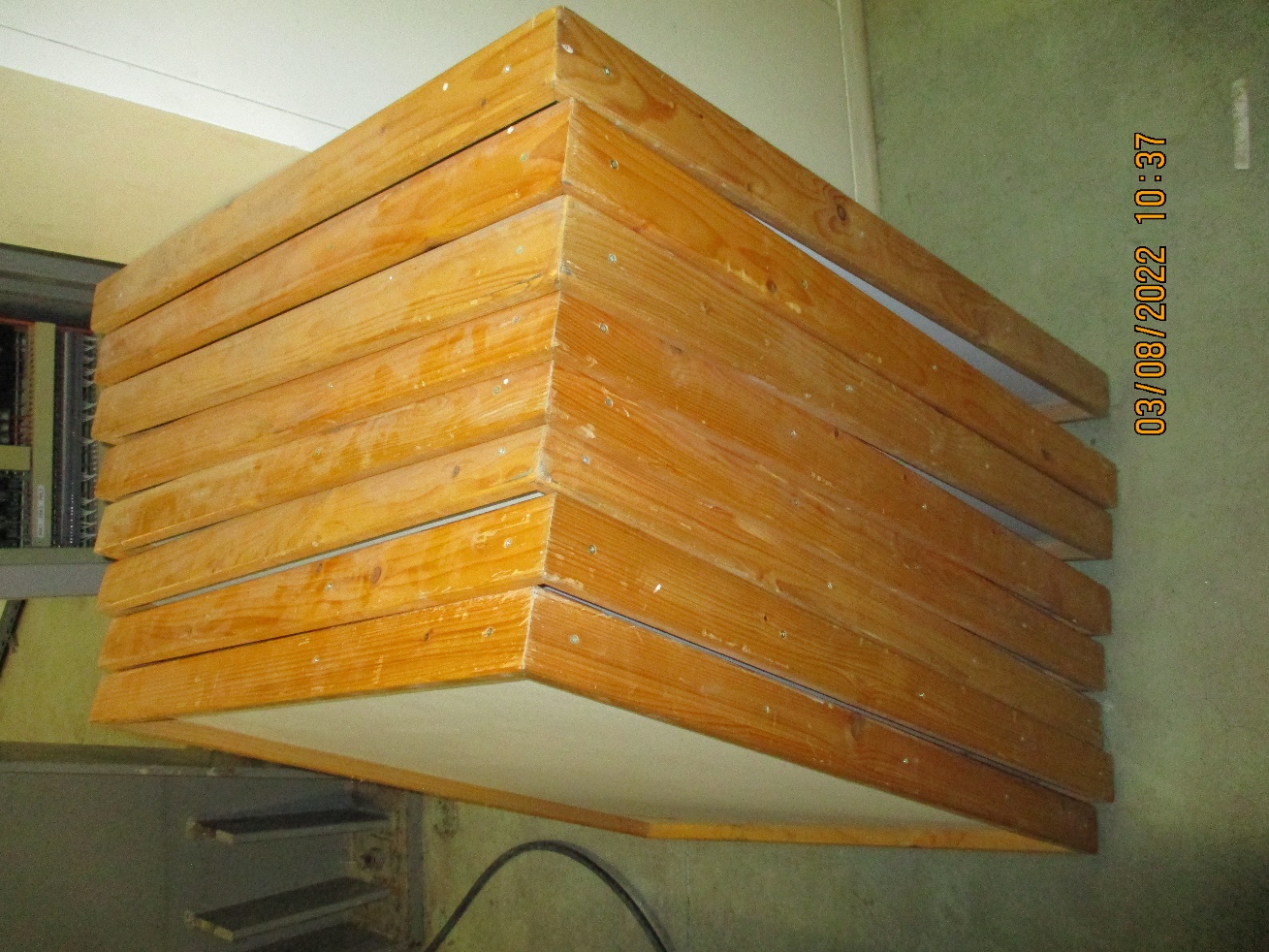 Spares Cabinet
No access to these 2 Cabinets
Spares cabinet
Down stream of
	887 R-B59
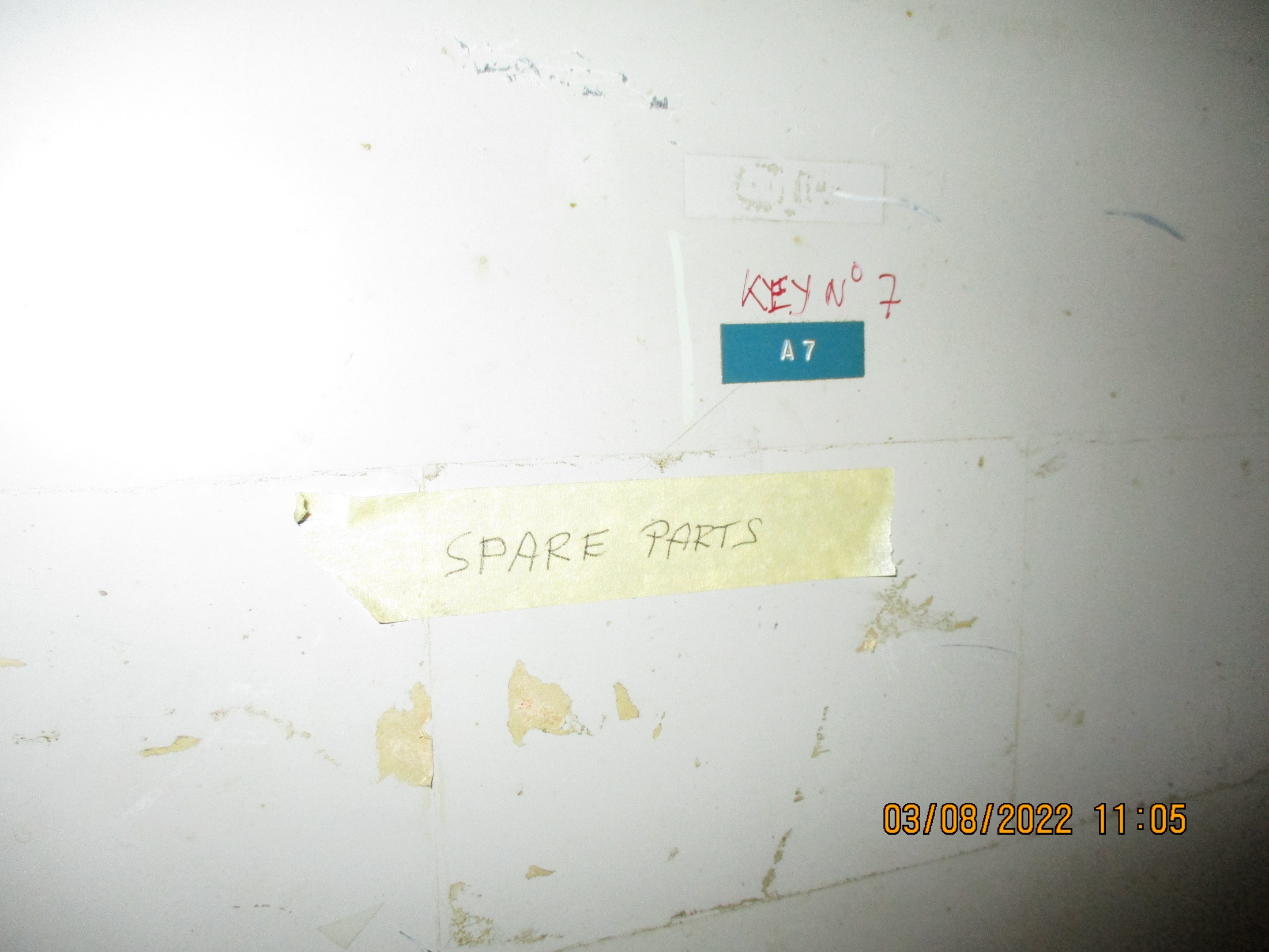 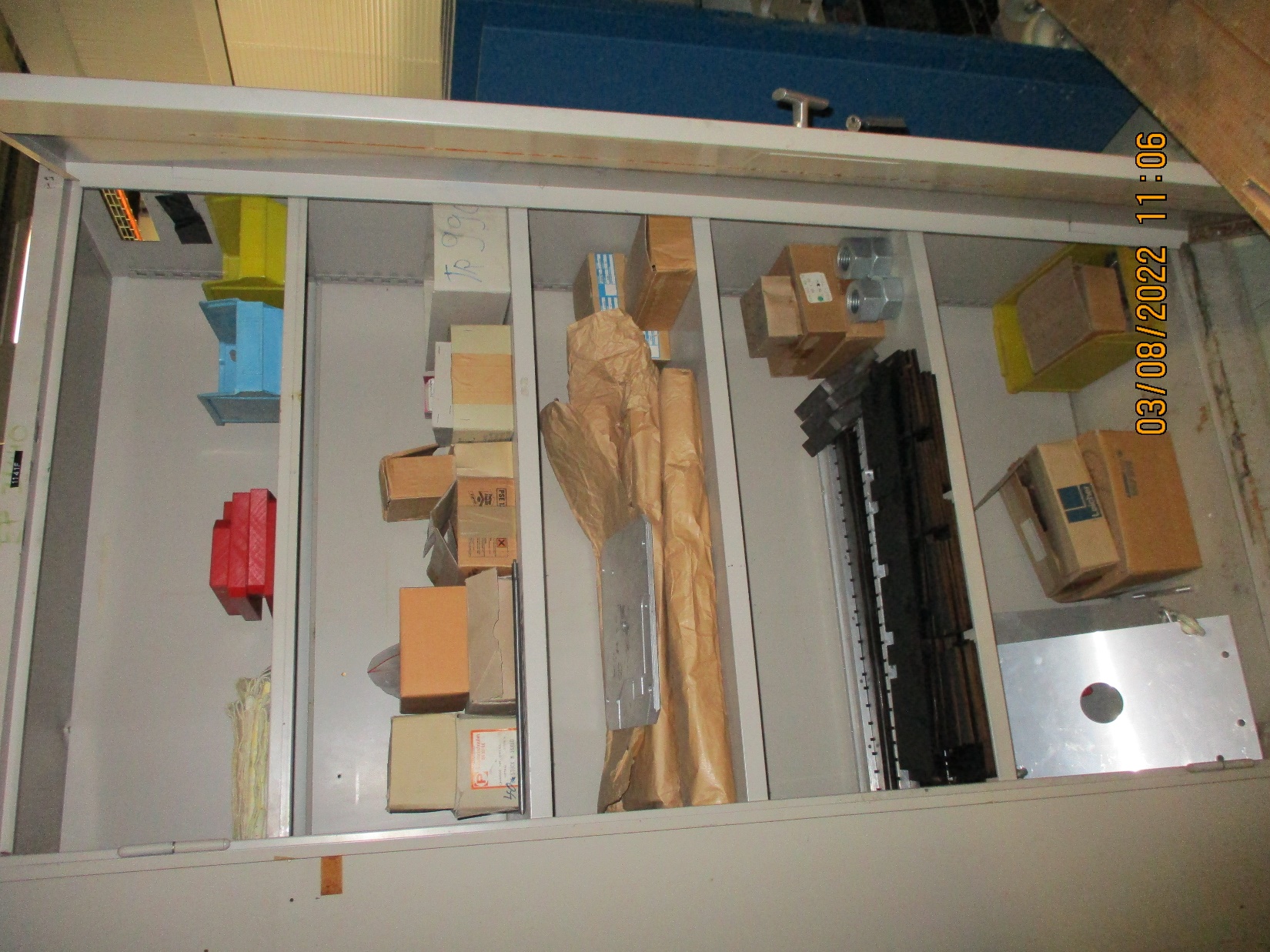 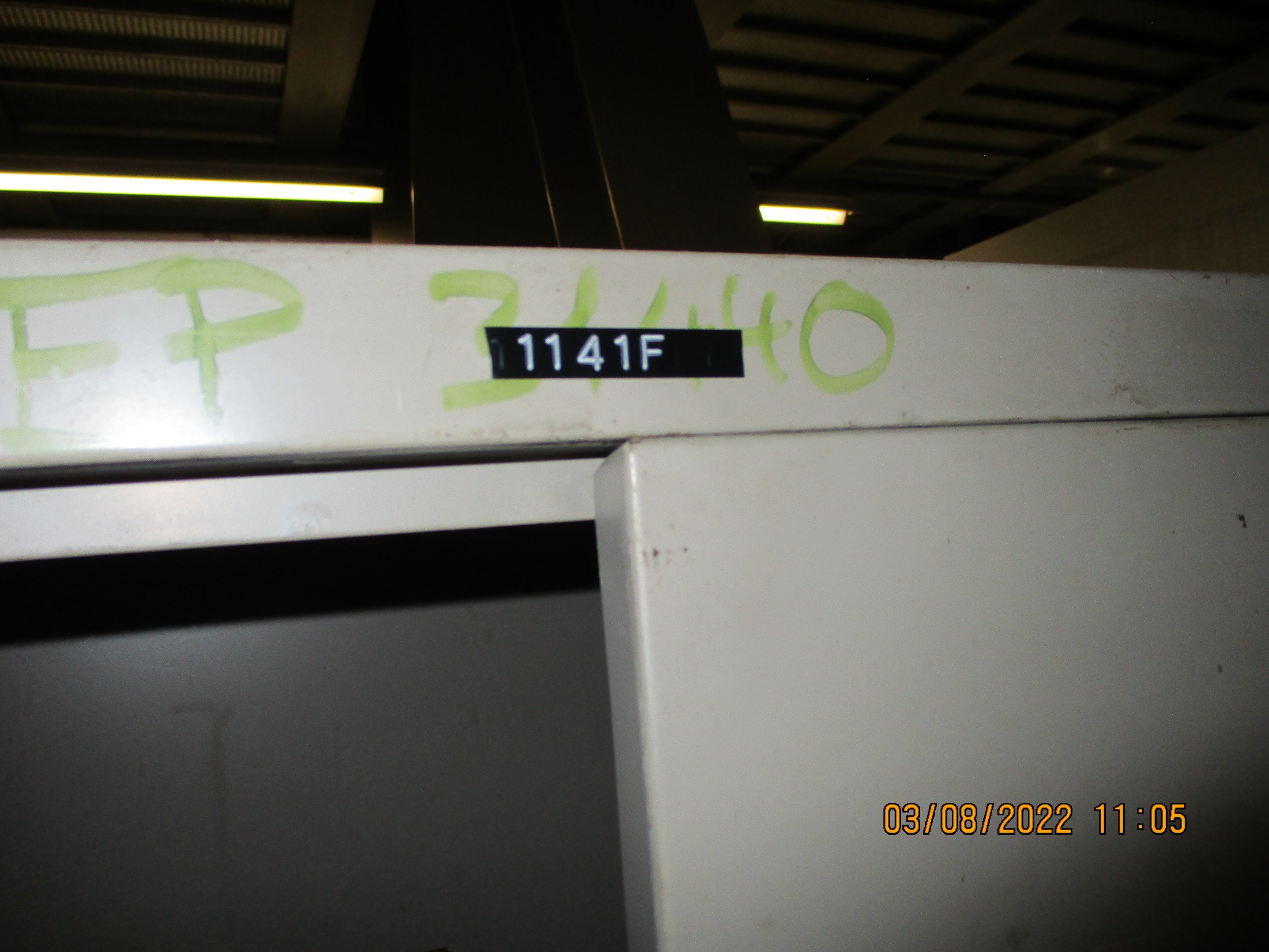 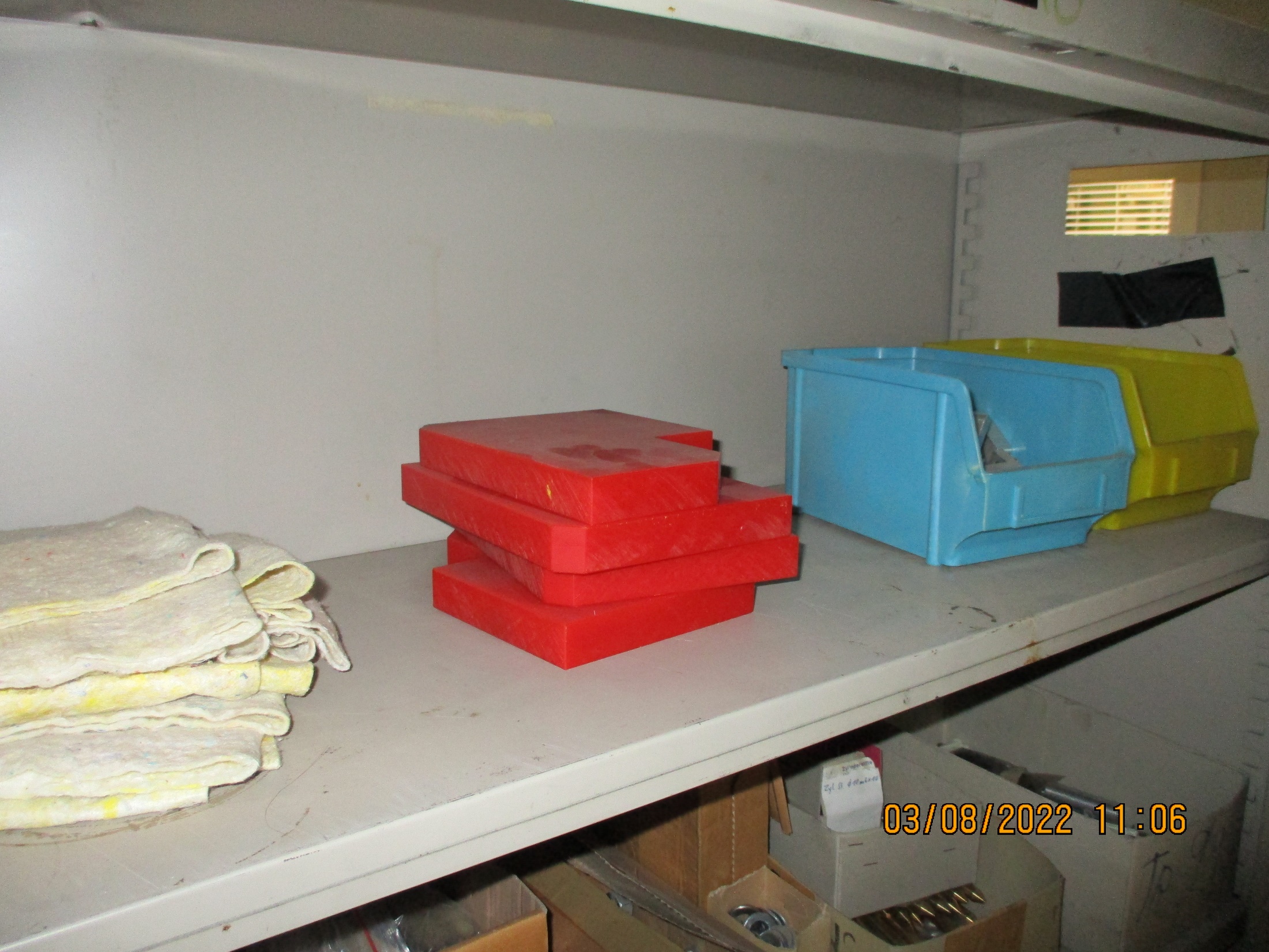 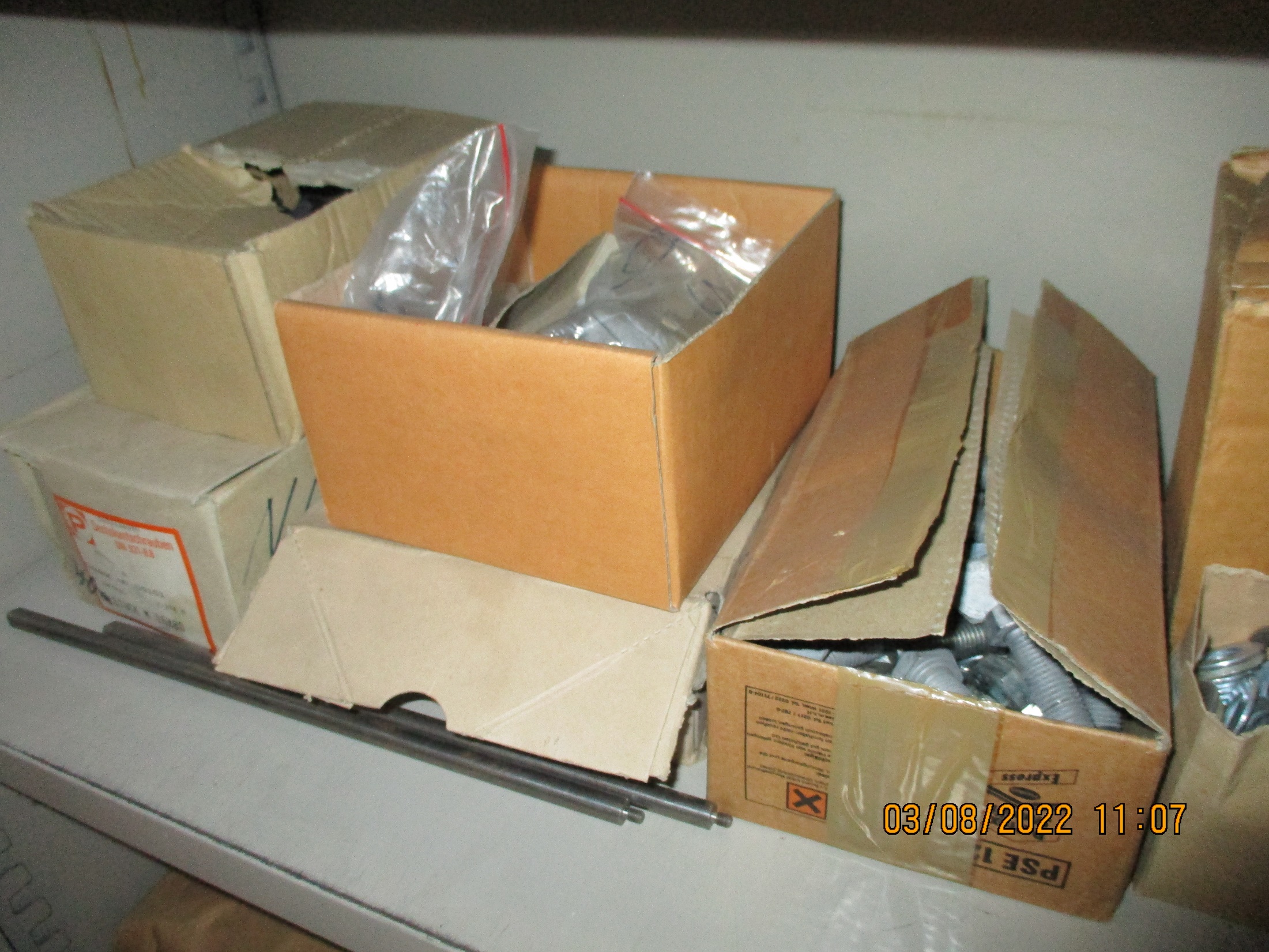 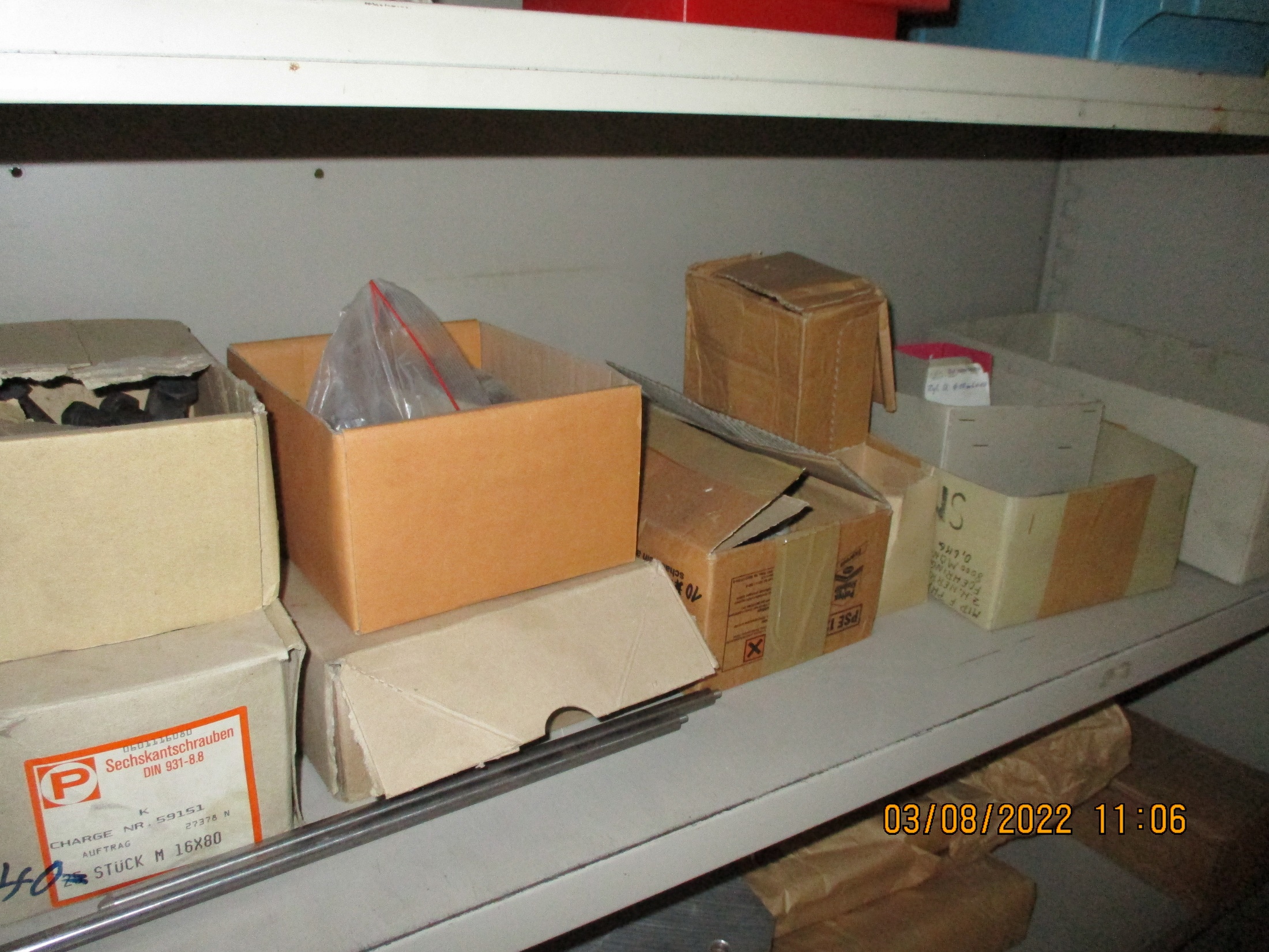 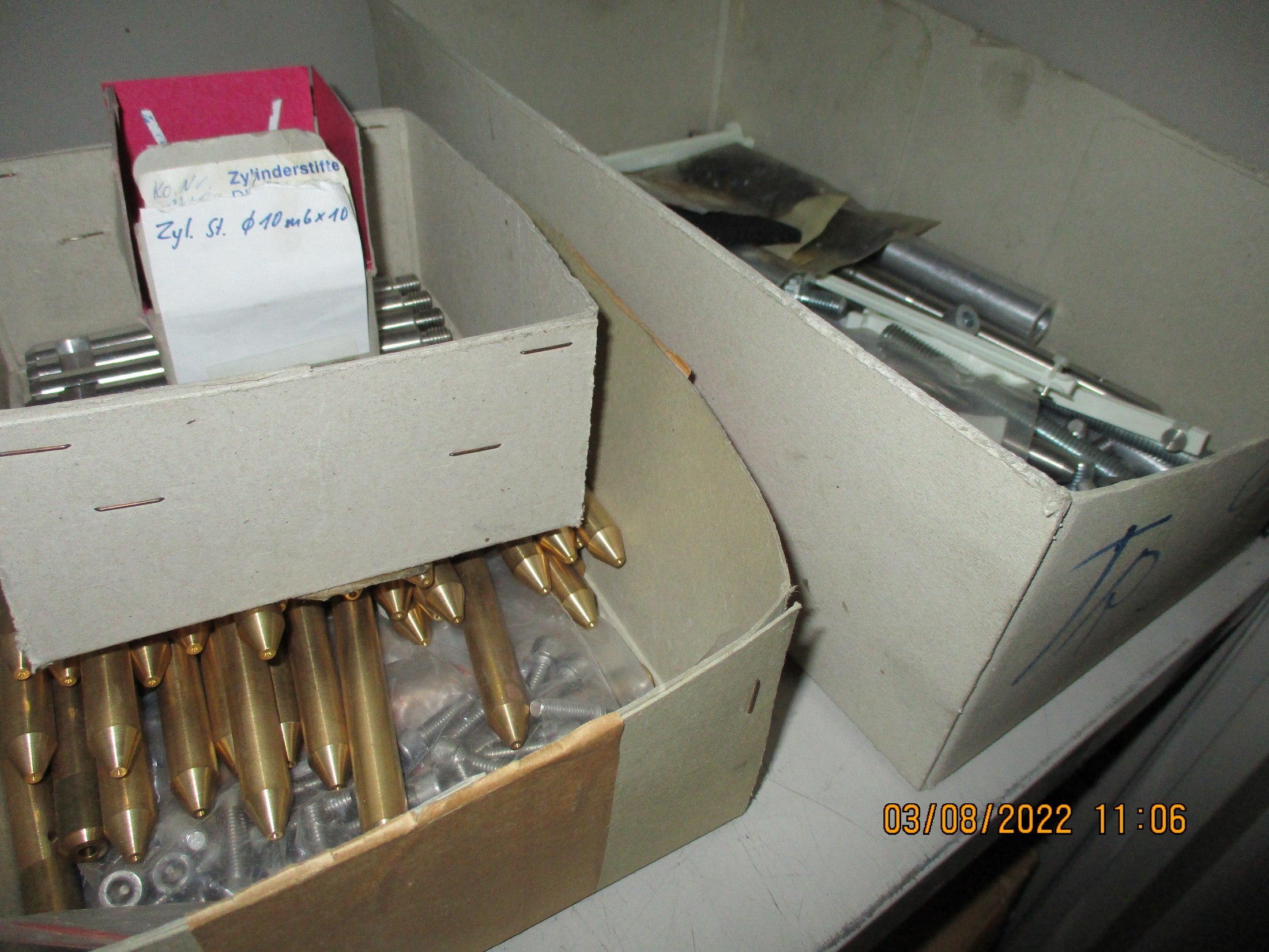 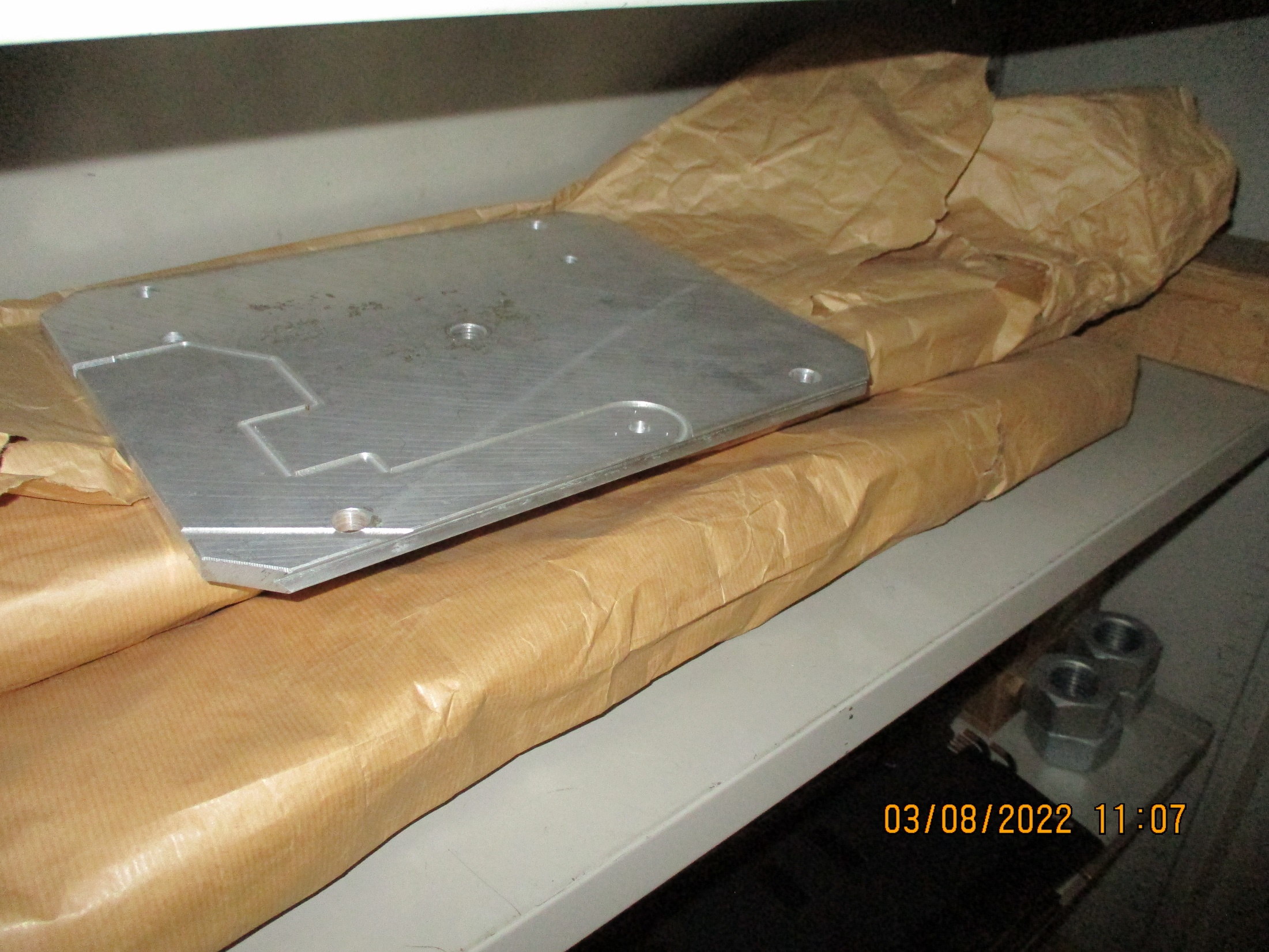 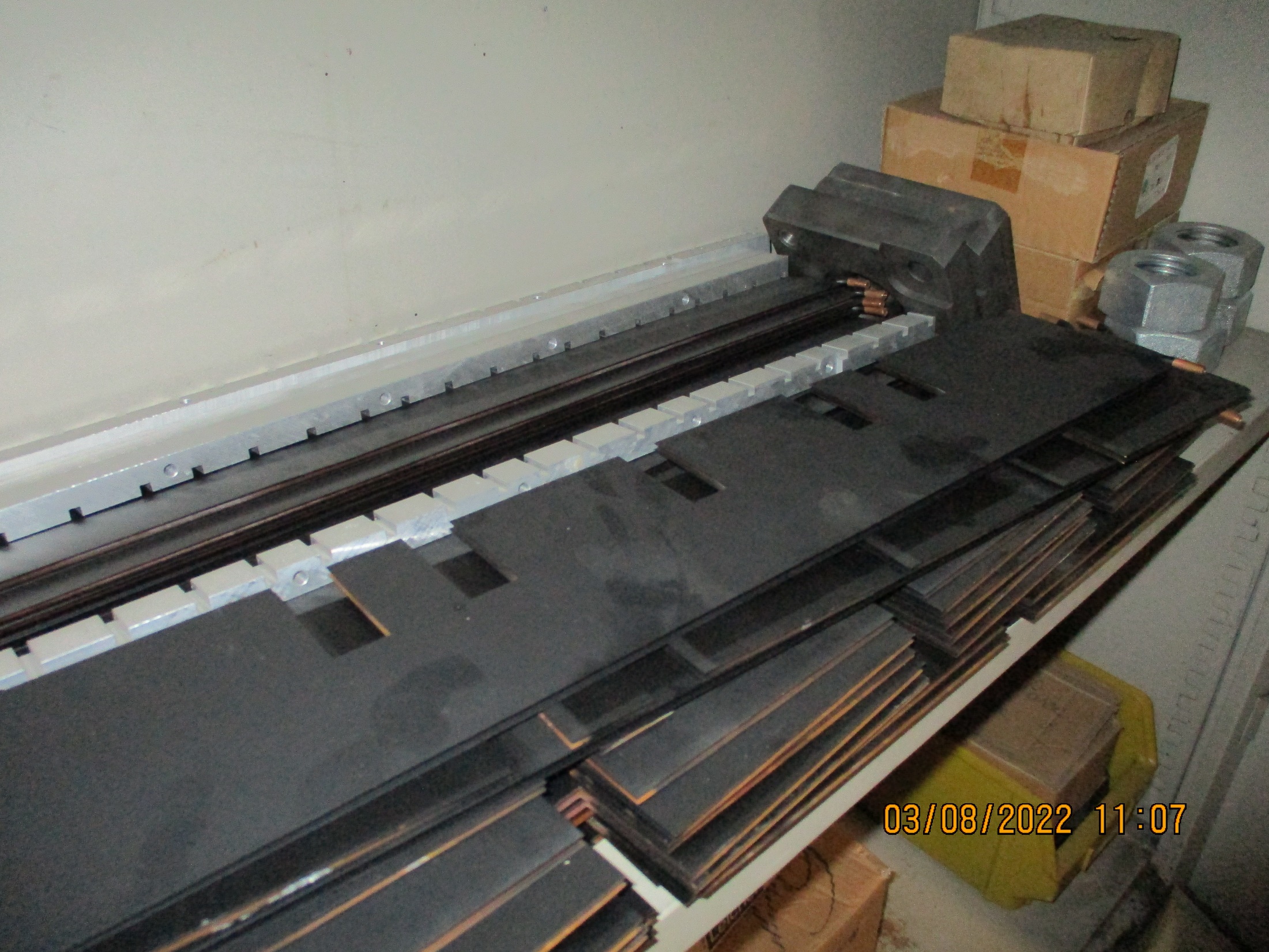 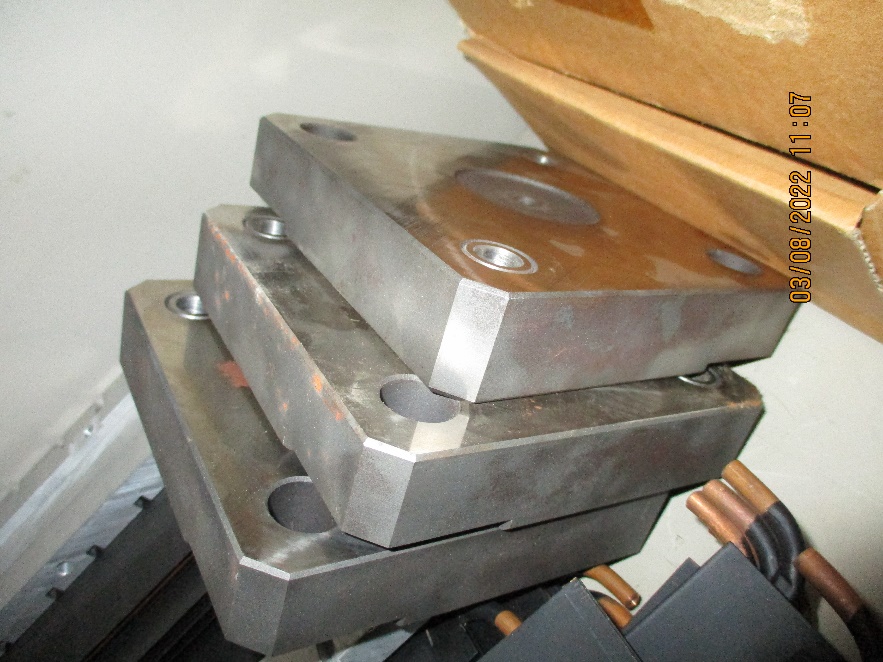 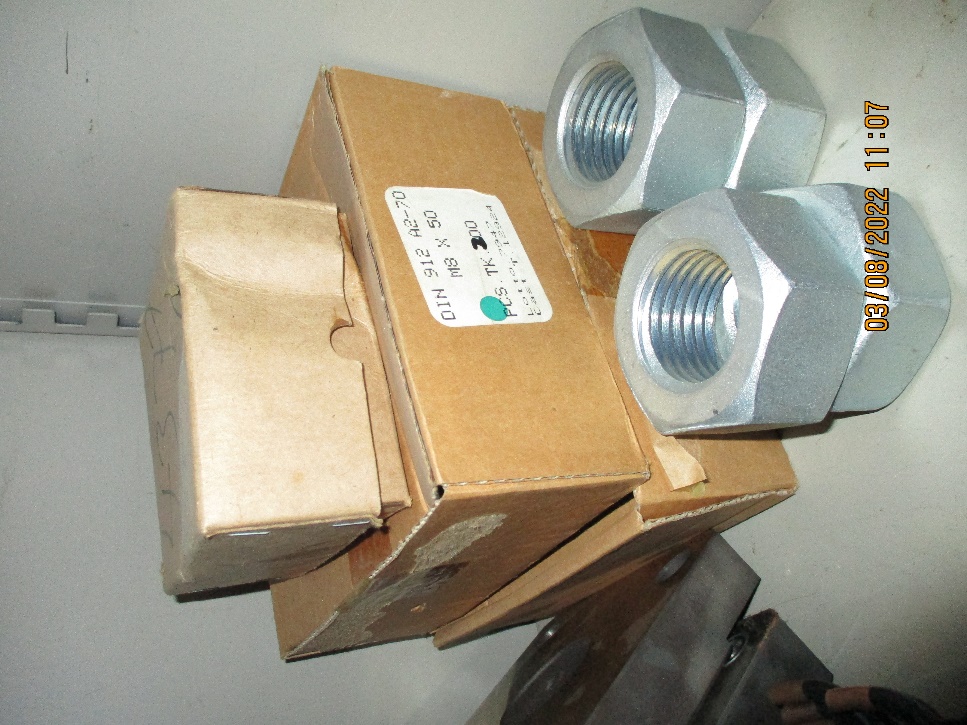 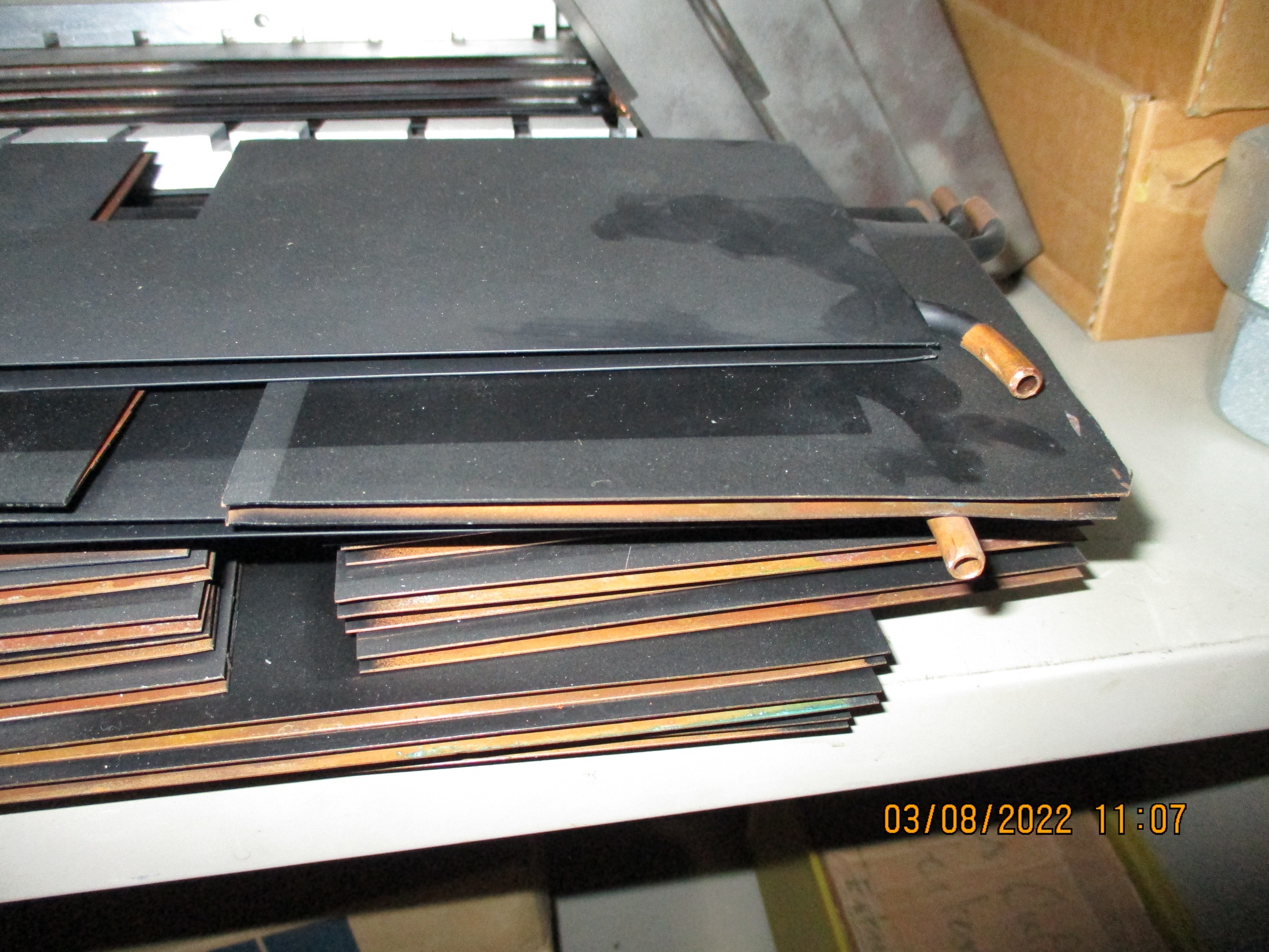 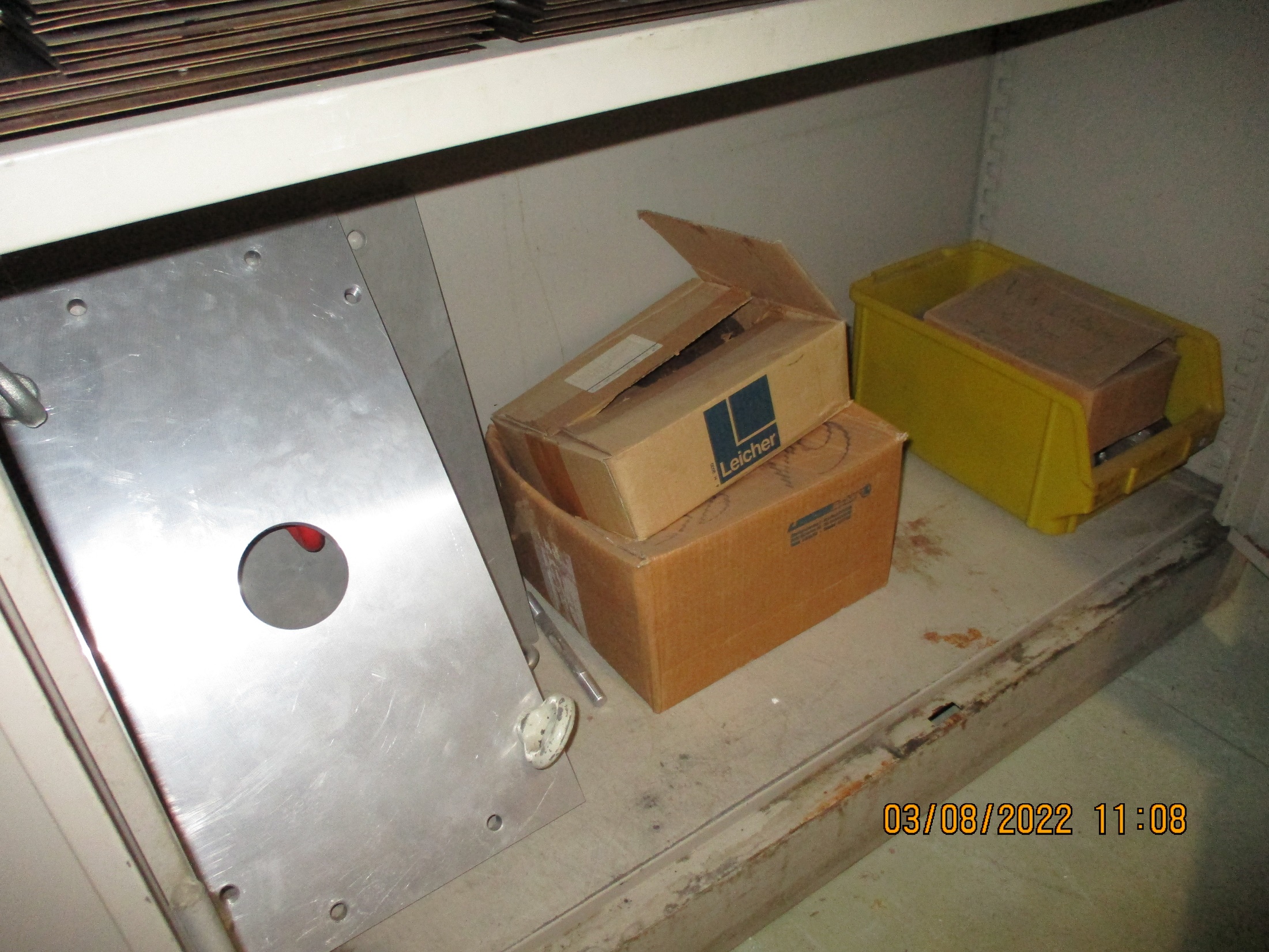 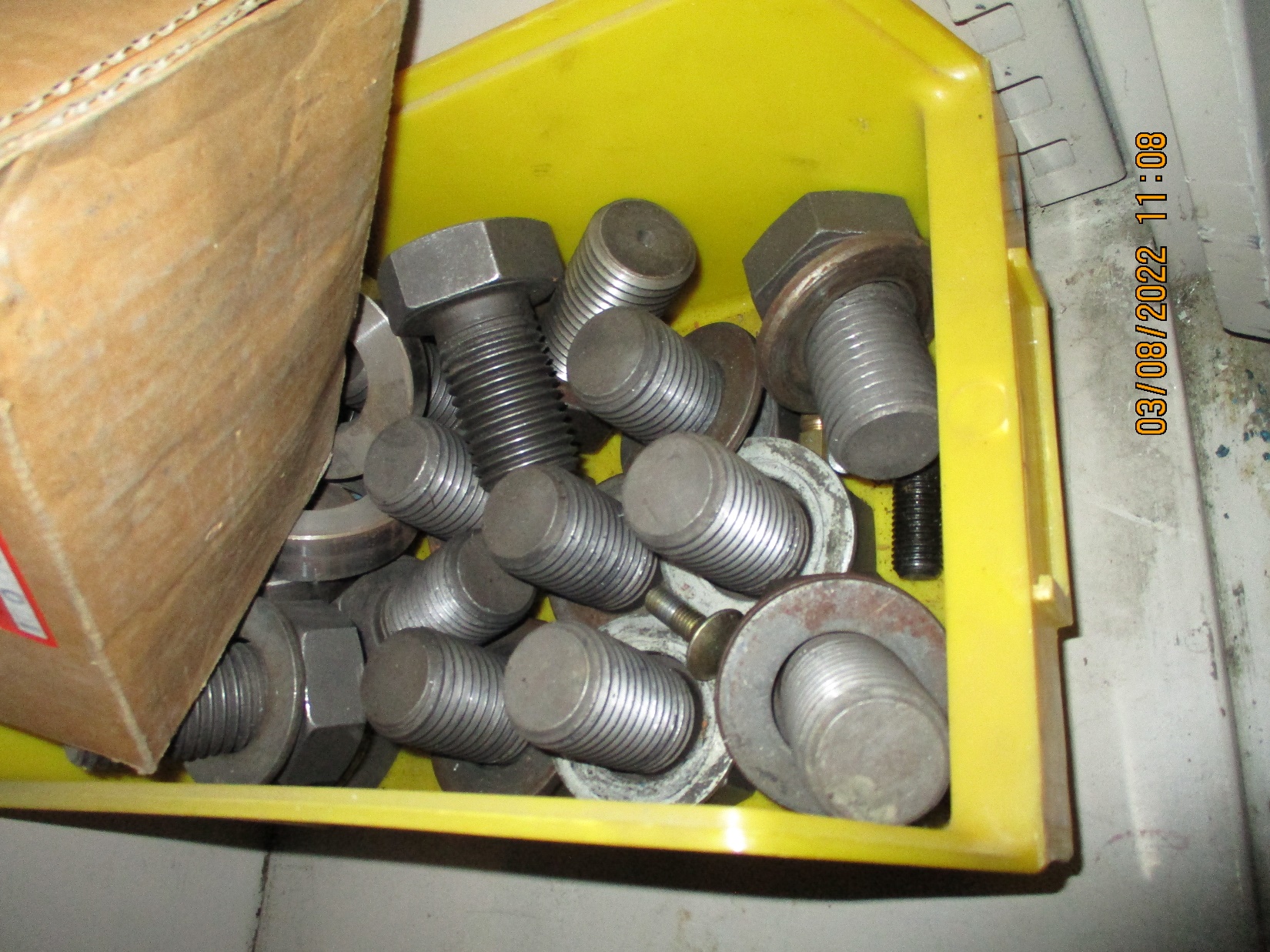 That is all